EuPRXIA@SPARC_LAB energy boosting to 5 GeV by LWFA and external injection
Andrea R. Rossi
From EuPRAXIA CDR
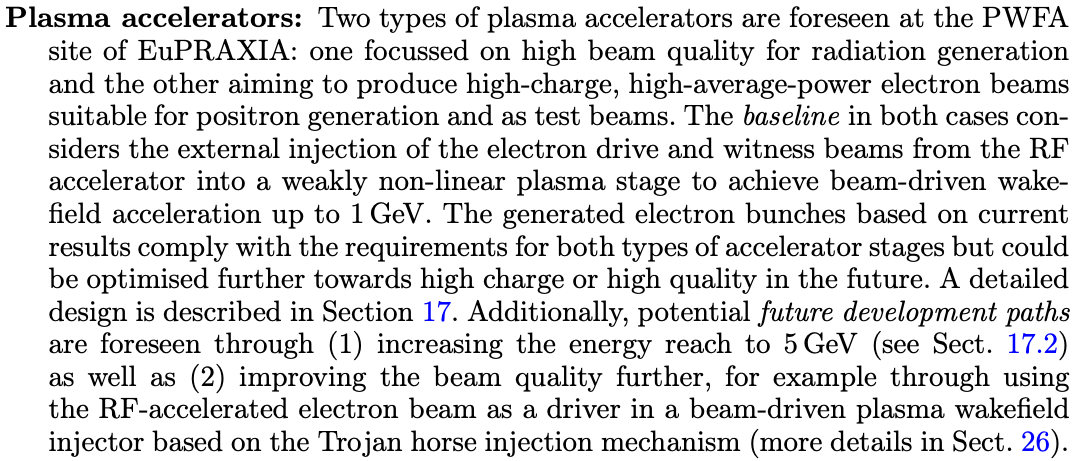 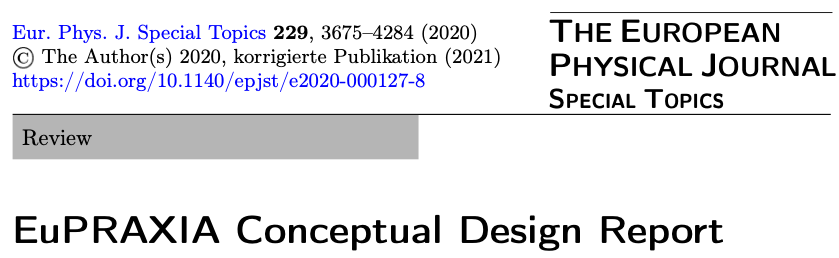 Boundary conditions
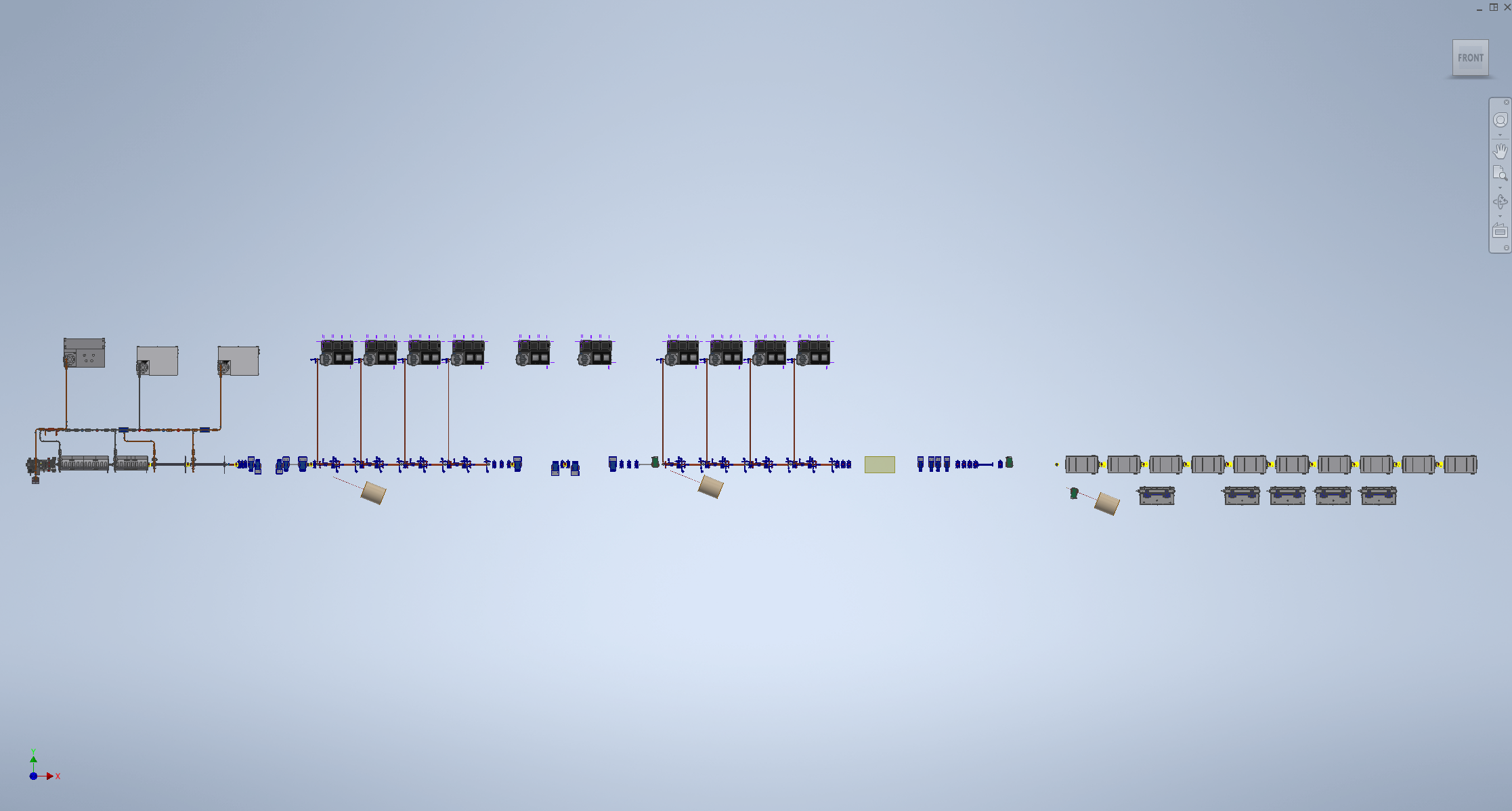 Wall
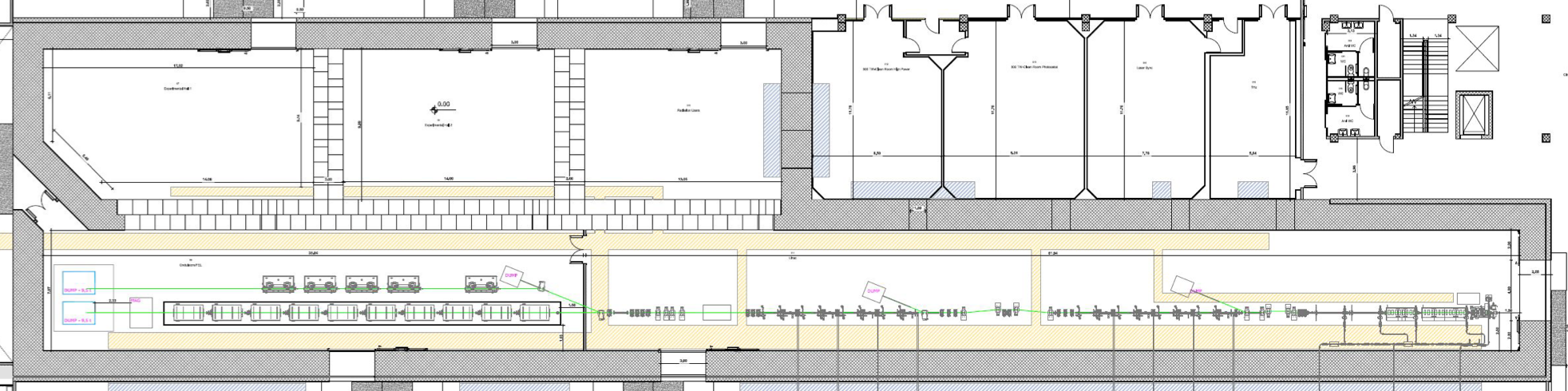 Injector
Plasma
But also an operating user facility!
The interaction chamber, transfer line and diagnostic dipole
DUMP:
Only a placeholder!
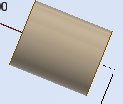 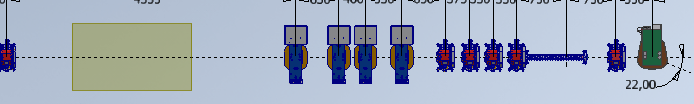 TRANSFER LINE:
A chicane for separating driver(s) from witness.
Quadrupoles for transport and matching to the dipole. 
Diagnostics.
DIPOLE:
A bending magnet that opens dispersion and allows energy measurement.
We assume 22 deg bending angle.
INTERACTION CHAMBER:
Contains plasma target and optics for matching and capture of the electron bunch(es)
The spectrometer dipole @ 5 GeV
EuPRAXIA@SPARC_LAB bending dipole @ 5.0 GeV
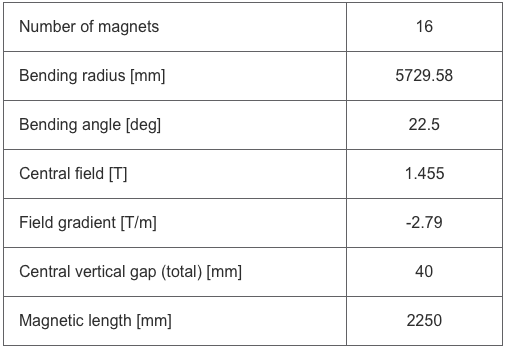 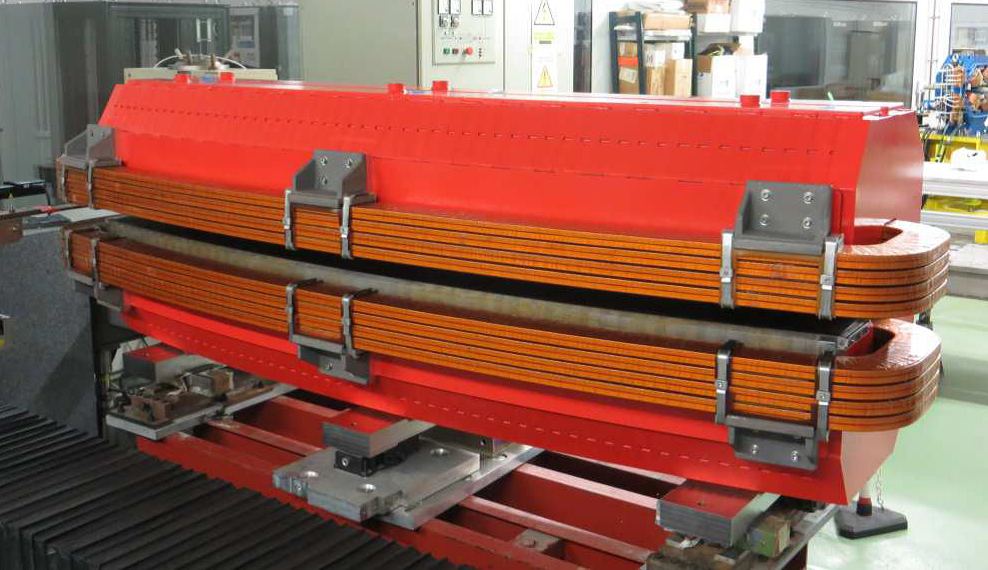 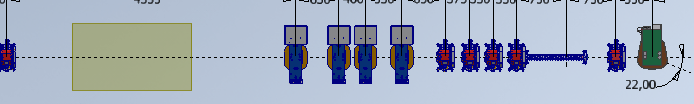 SESAME bending dipole @ 2.5 GeV
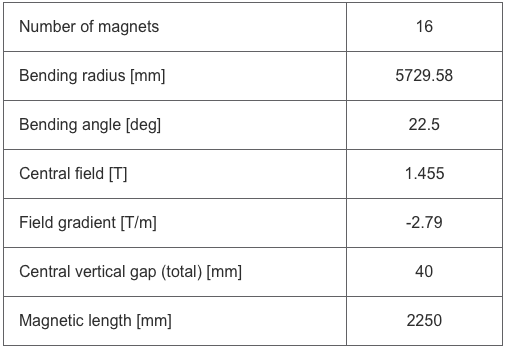 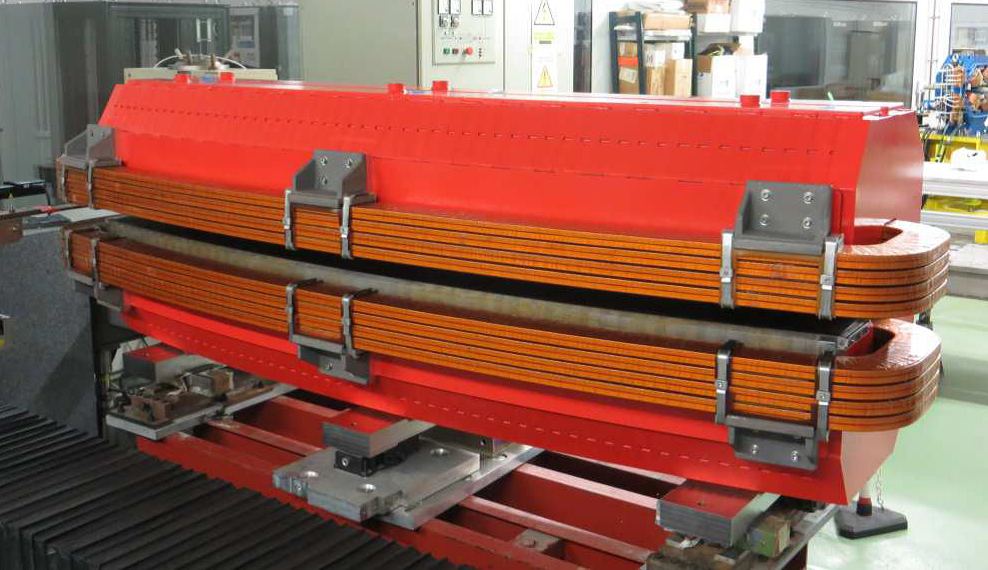 https://www.sesame.org.jo/accelerators/technology/magnets-and-ids
SC option?
Possible, but expensive.
Assuming a bending angle as the 1 GeV spectrometers (same resolution)
Transfer line
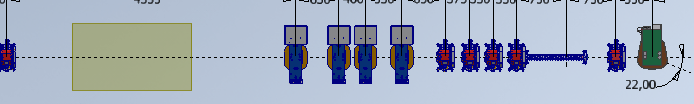 Driver - Witness separation chicane:
most probably not needed.
Transfer - matching line (3125 mm).
Very rough approximation:
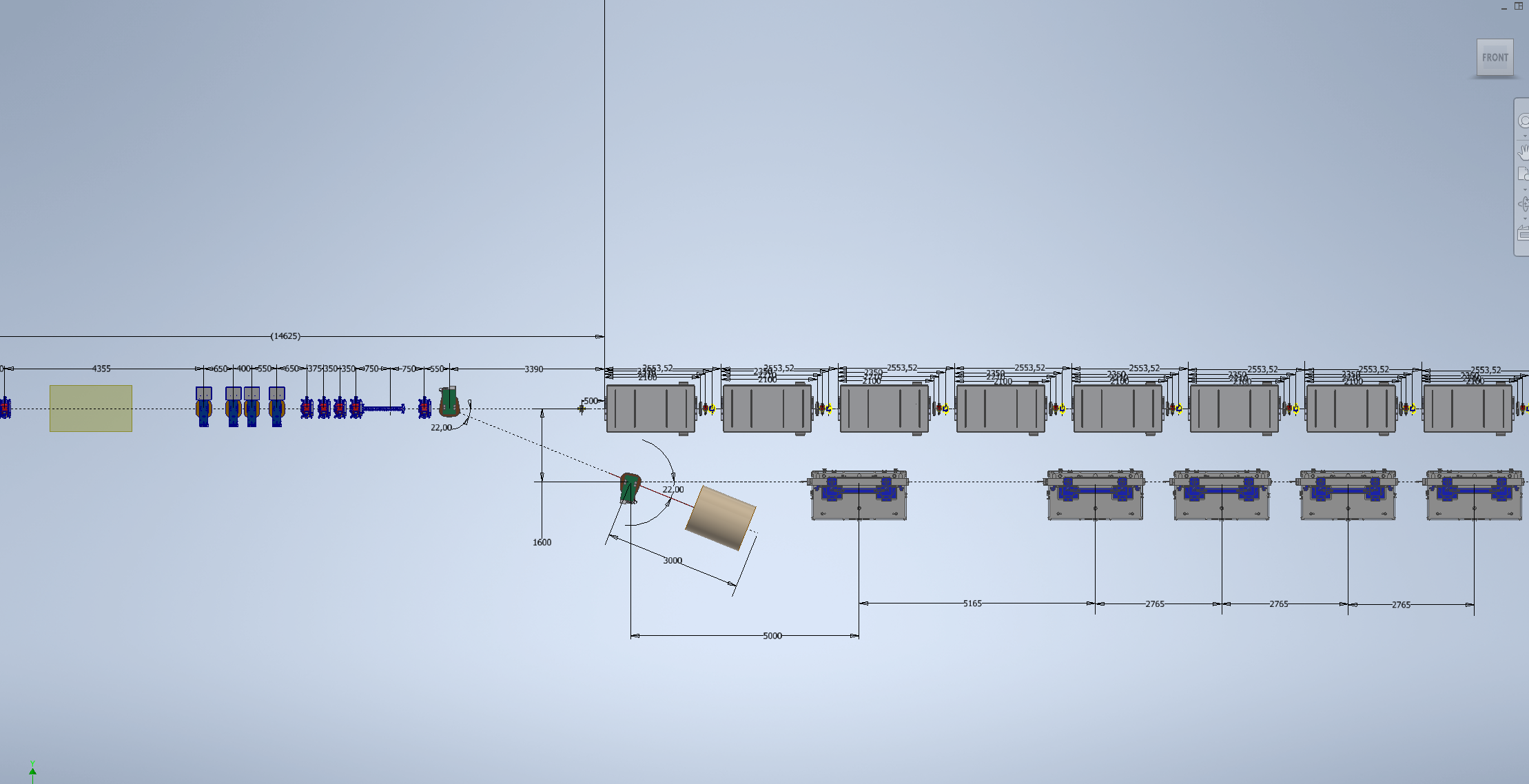 Again, SC magnets could be a viable but expensive alternative.
The PWFA option: high transformer ratio
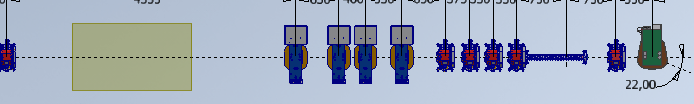 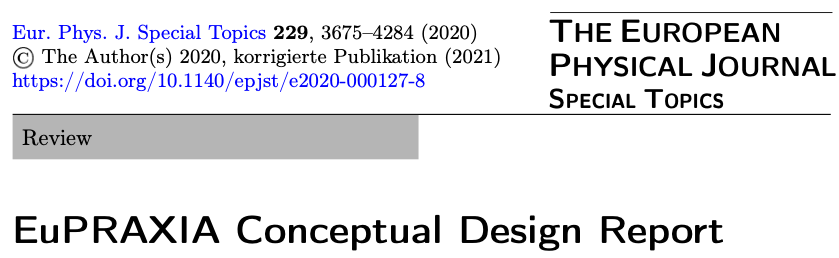 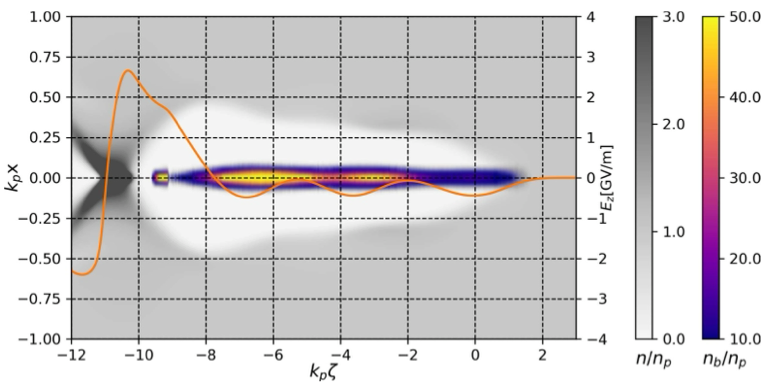 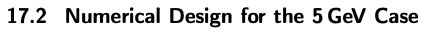 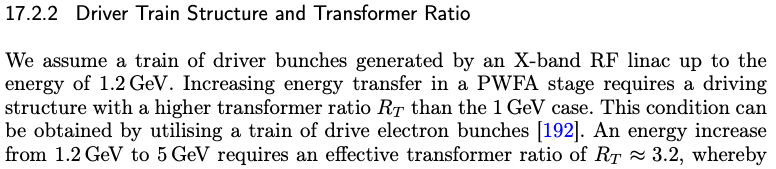 …
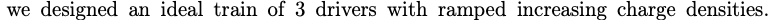 …
Train of 4 bunches (3D+1W) with tuned, increasing charge and tailored current profile
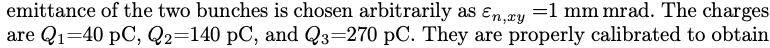 Plasma chamber: the PWFA option
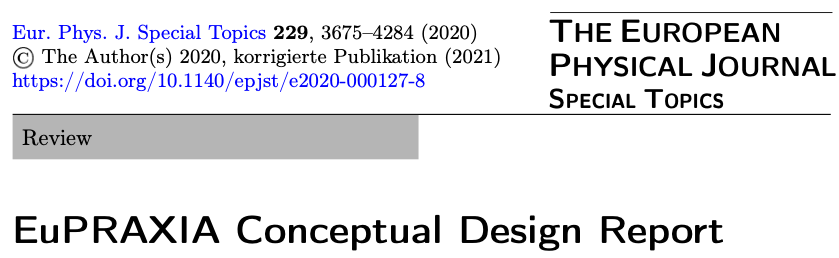 1 GeV plasma target: , int chamber  (contains PMQs)
ASSUME:
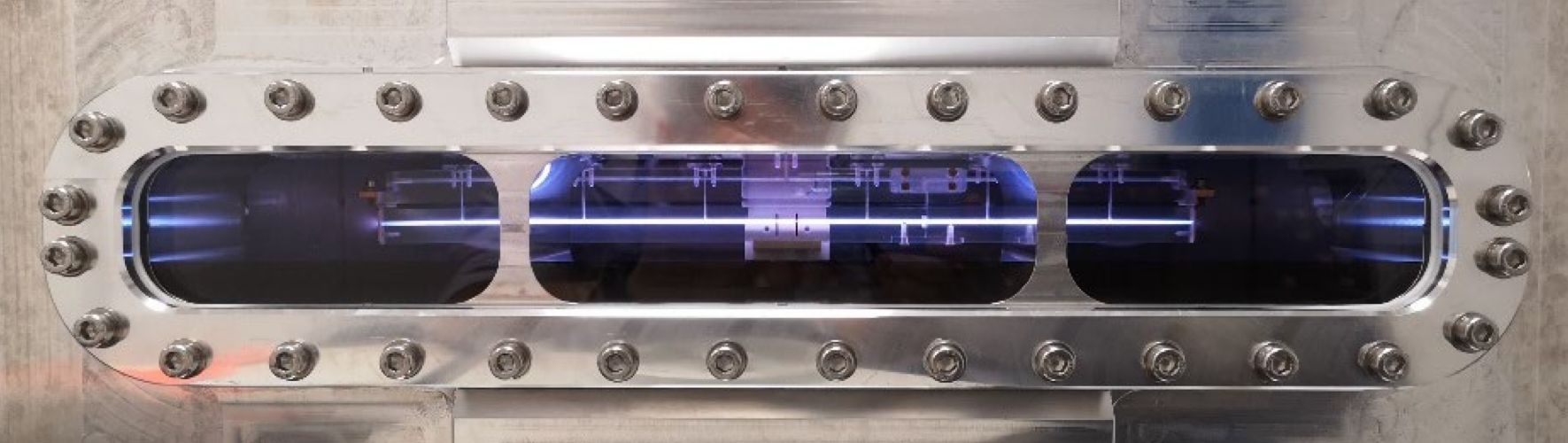 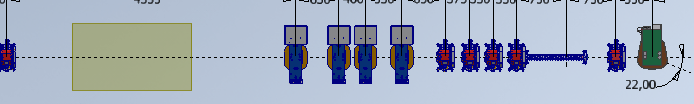 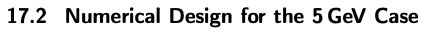 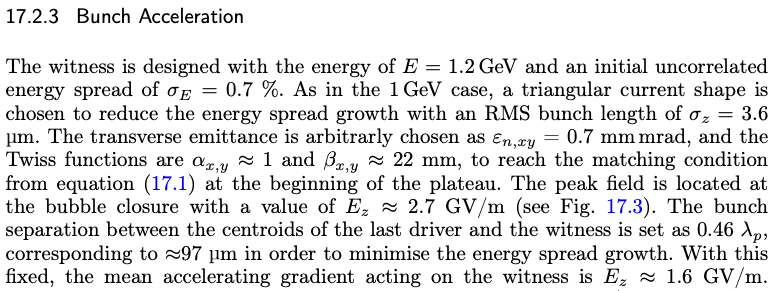 5 GeV plasma target: , int chamber  (?)
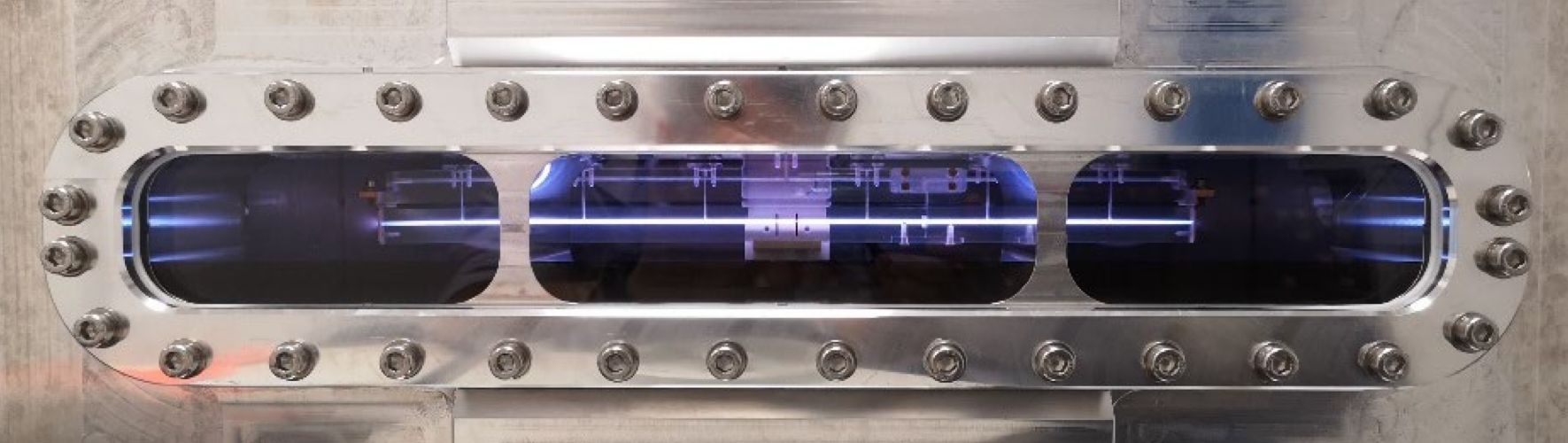 The only way to reduce size is improving WP average field.
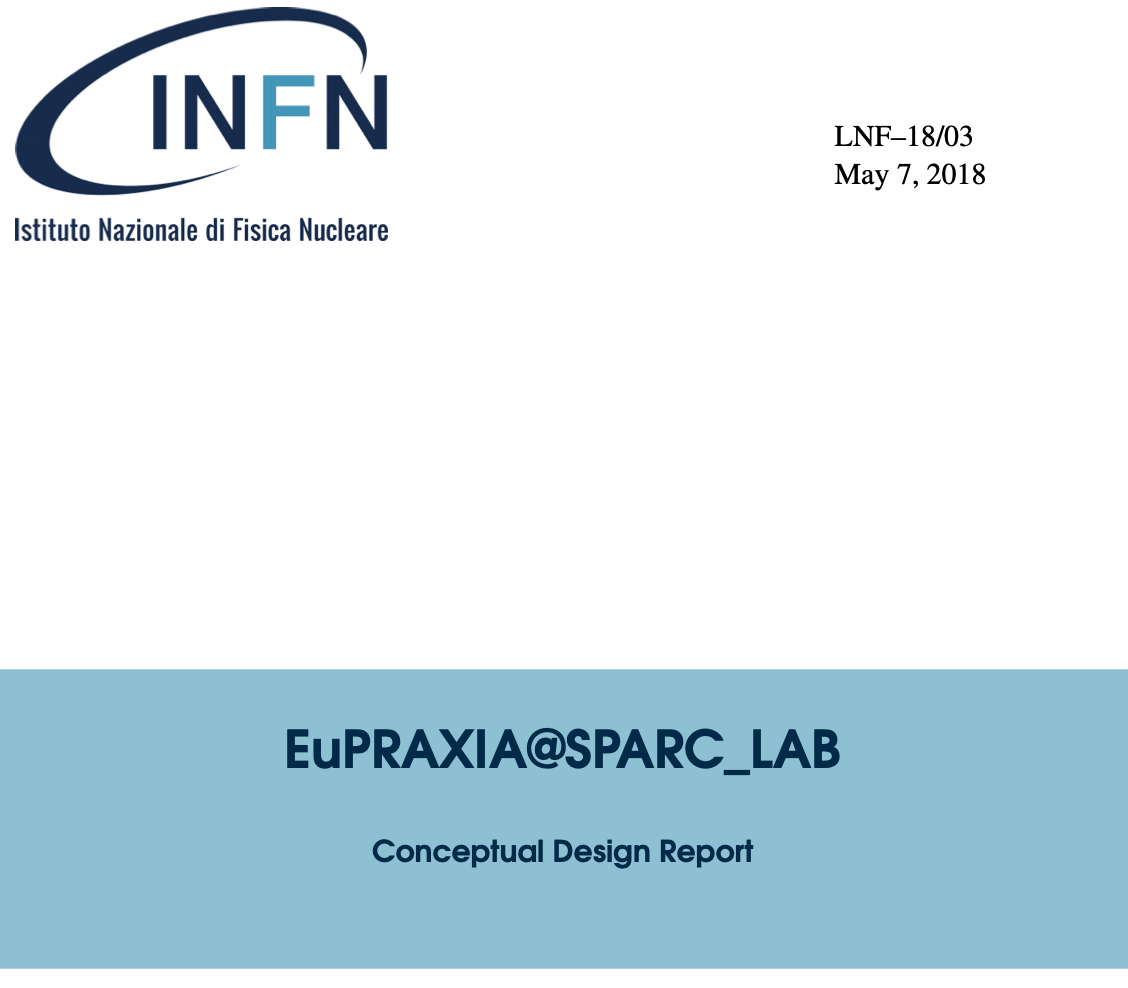 LWFA: external injection
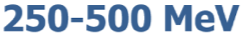 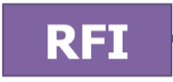 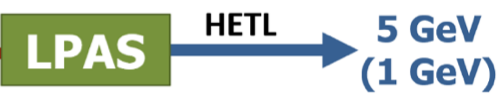 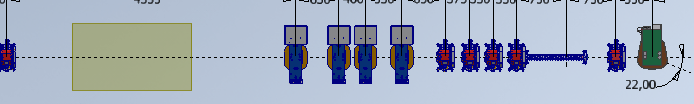 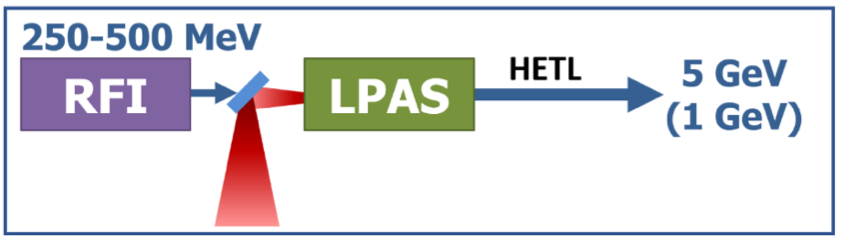 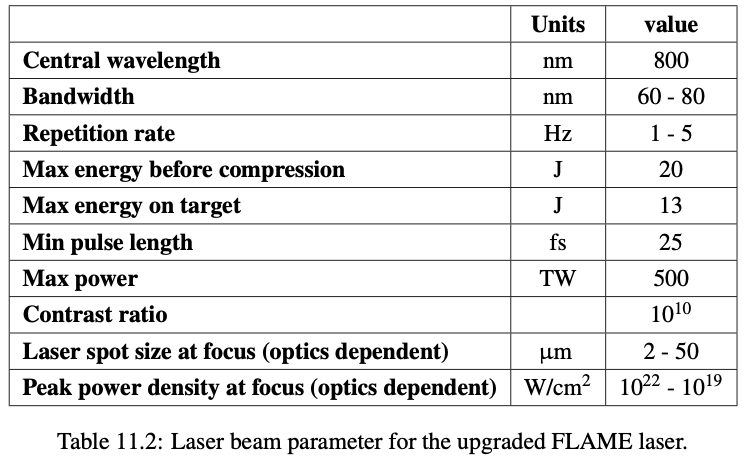 I assume discharge capillaries. The high power laser pulse needs to be guided for the whole capillary length.
I am NOT considering the laser transport system!
Plasma chamber: the LWFA option
ASSUME:
5 GeV plasma target: , int chamber
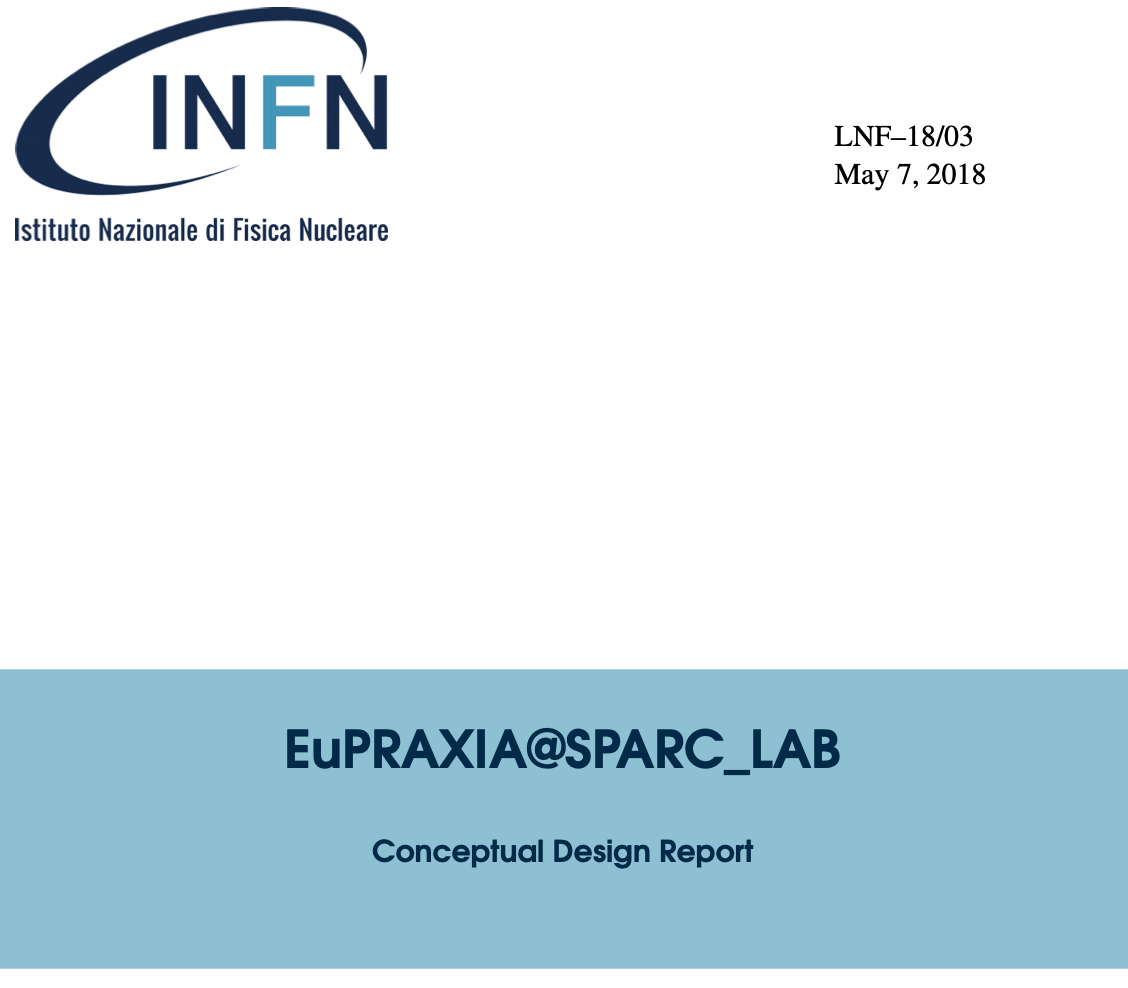 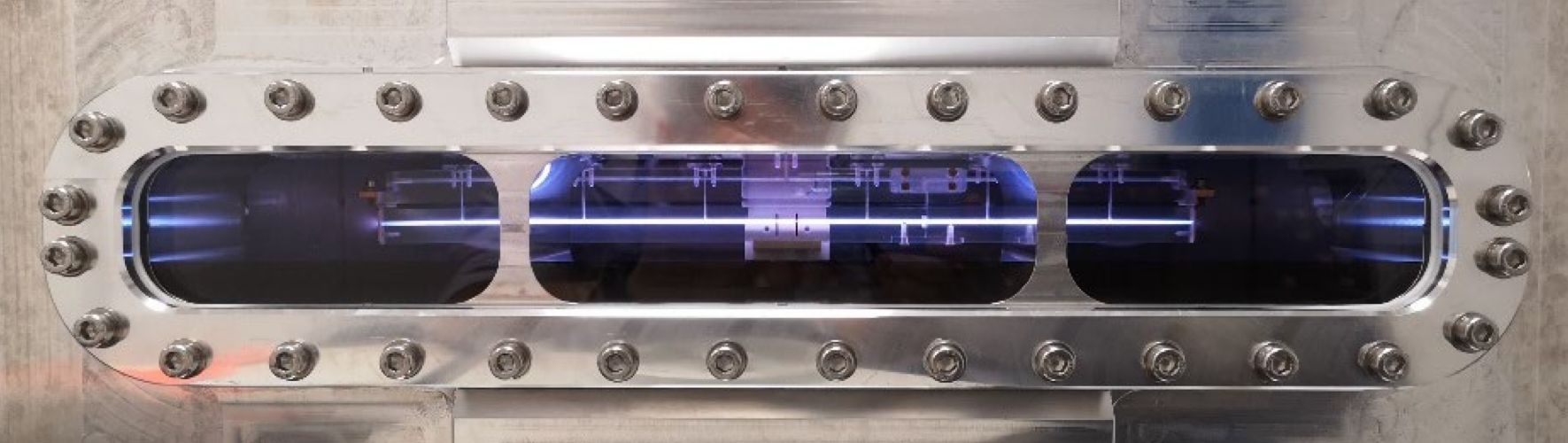 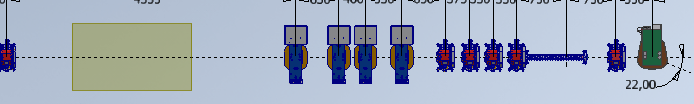 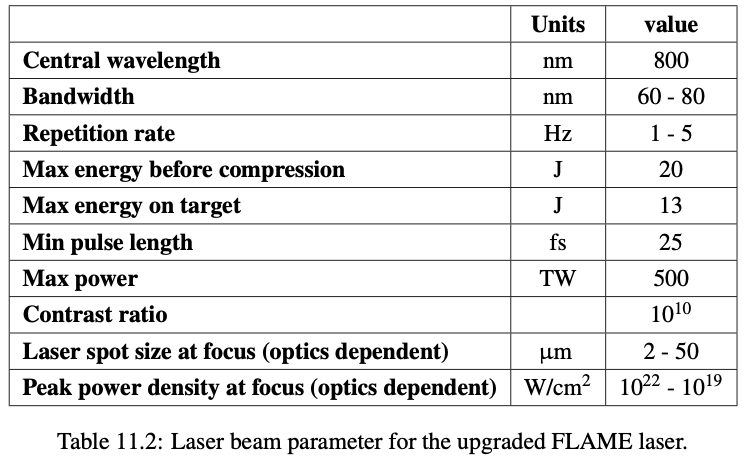 Straight PWFA
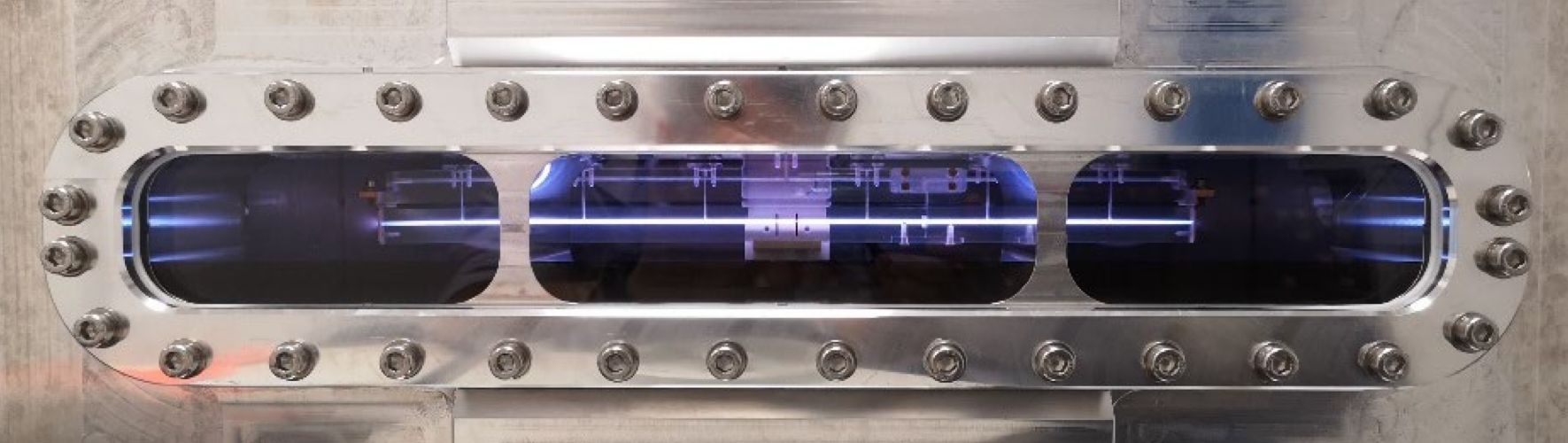 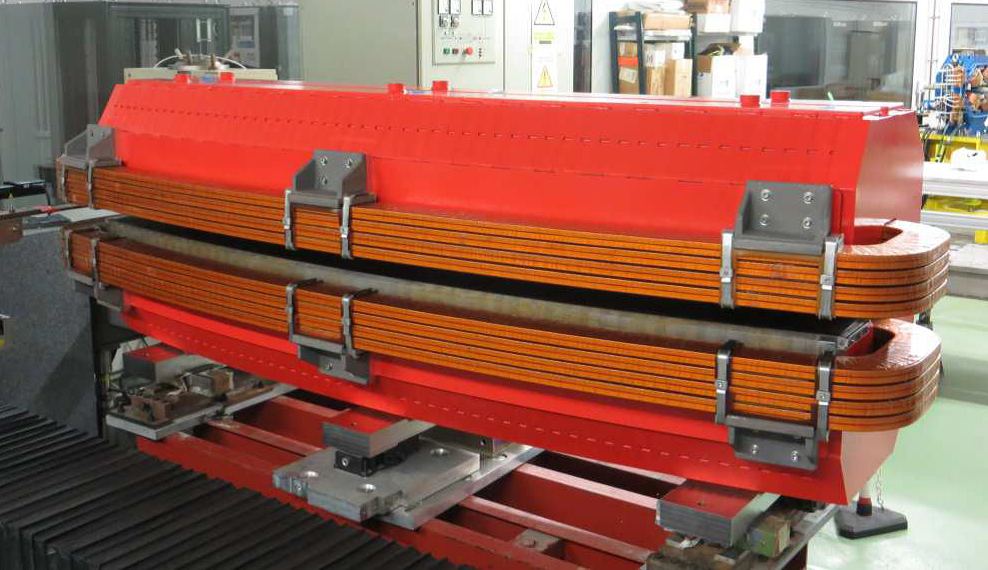 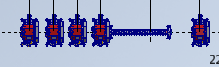 4 m
5 m
10 m
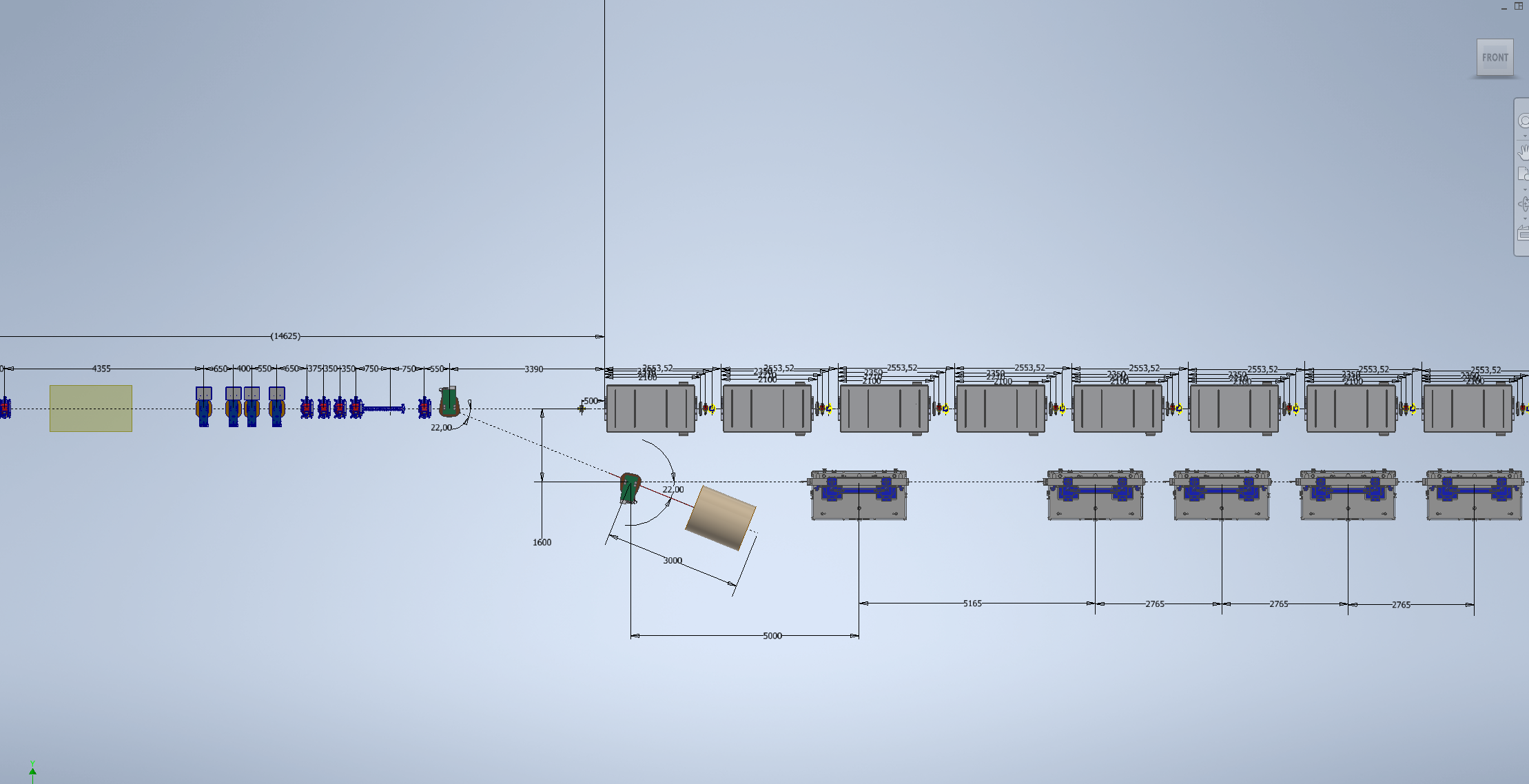 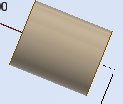 The most trivial solution is “invasive”!
It’s implementation prevents facility operation for a long time and requires significant intervention and careful planning
Dogleg PWFA
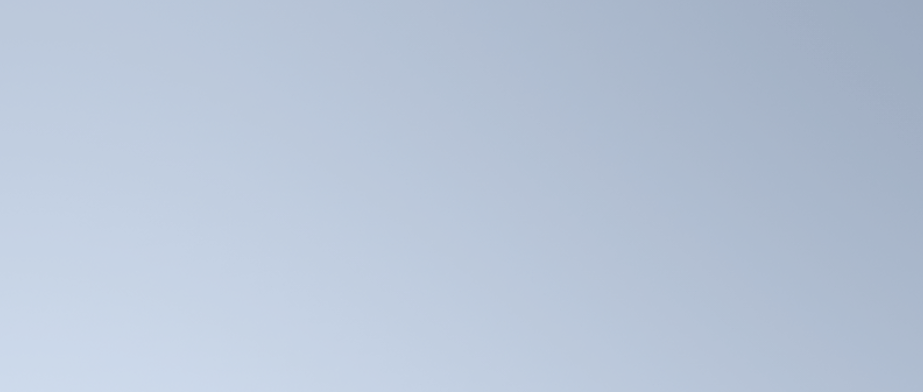 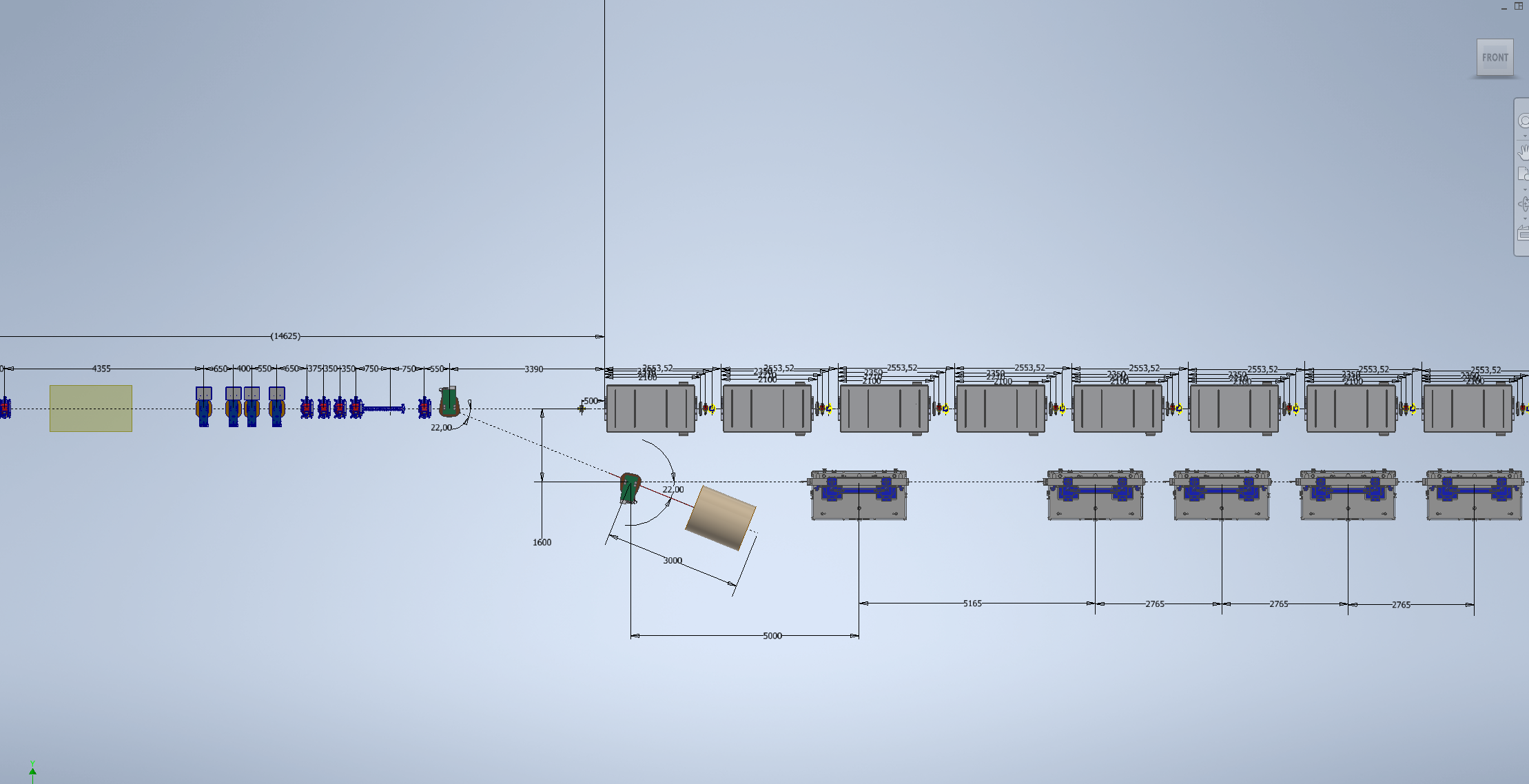 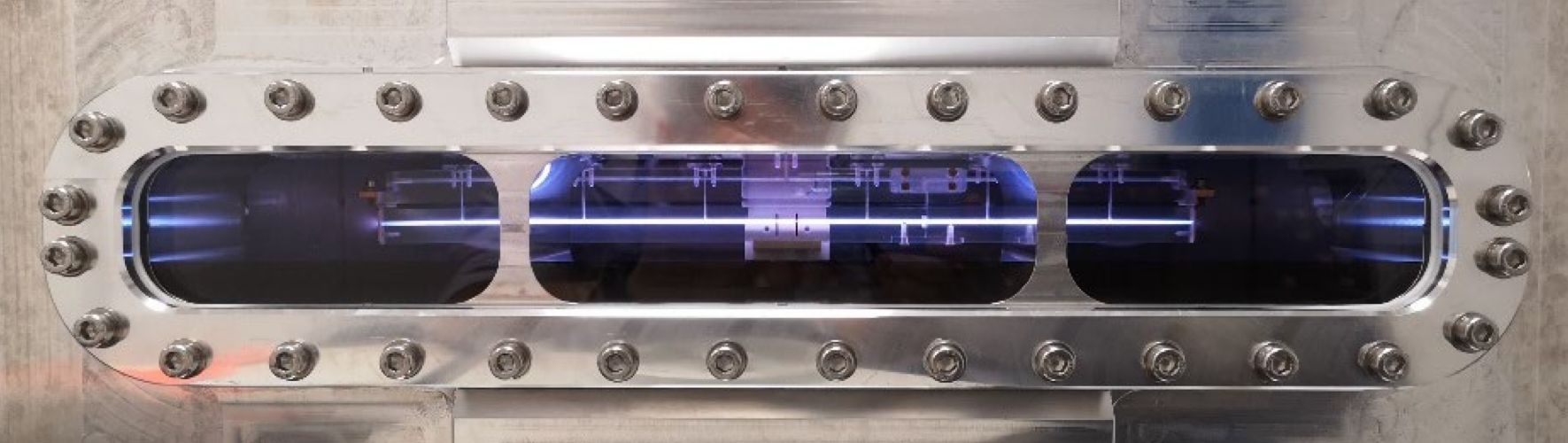 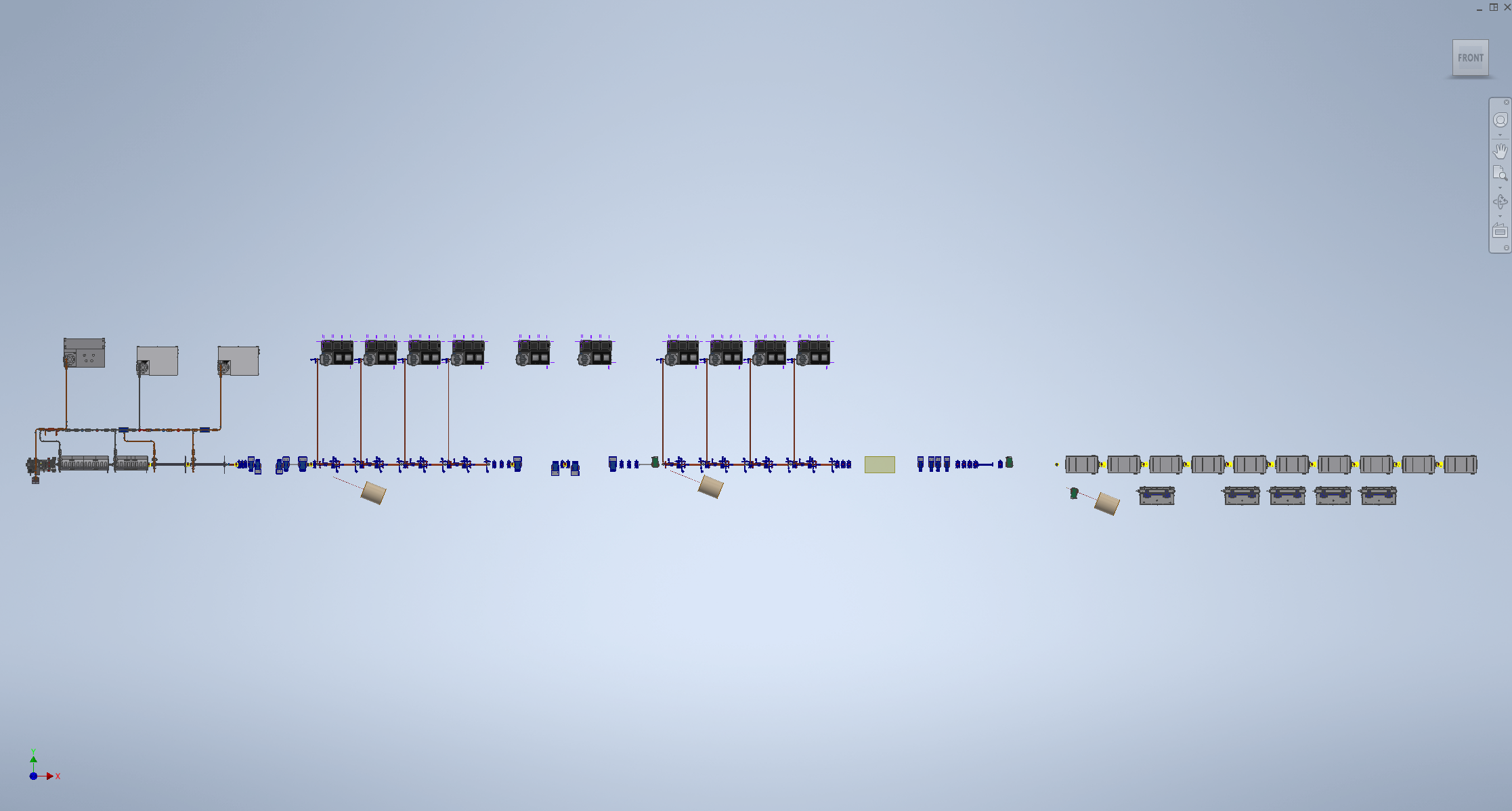 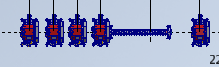 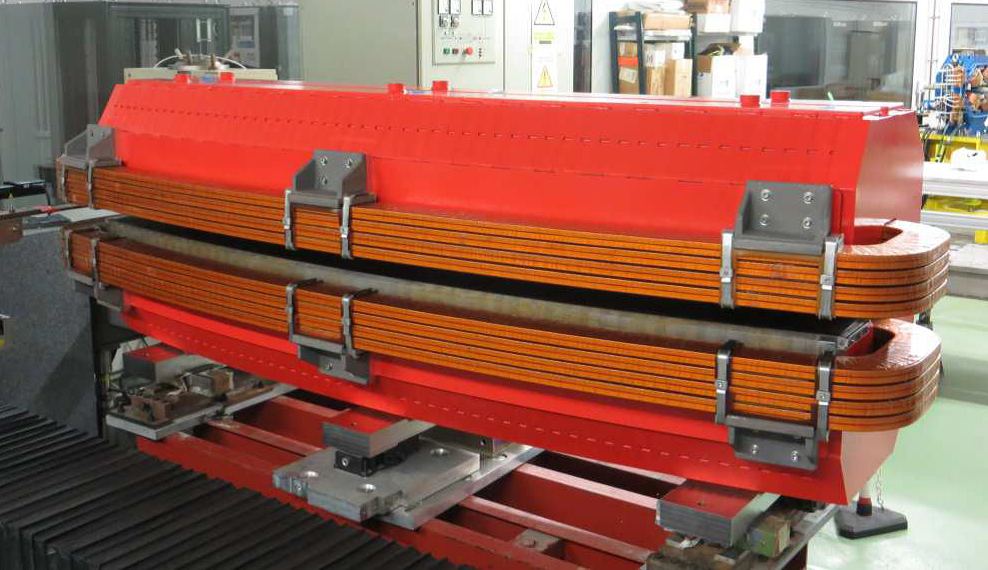 5 m
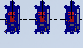 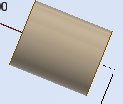 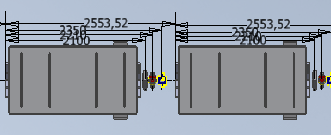 4 m
10 m
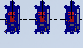 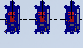 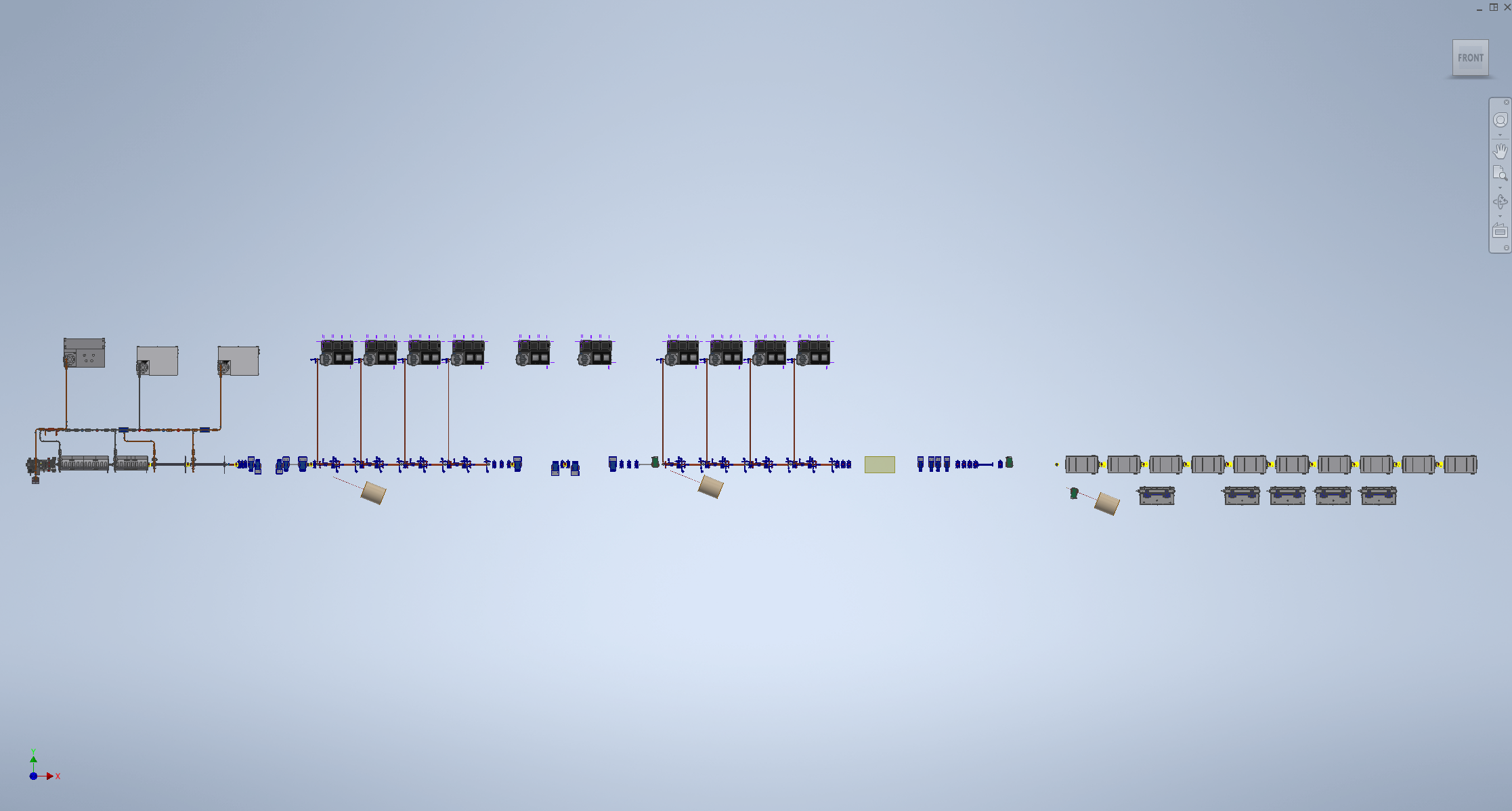 PROS:
Compatible with facility current layout
All PWFA
CONS:
Large bending angle (22 deg)
Highly risky: dogleg + COMB structure
Dogleg PWFA: building constraints
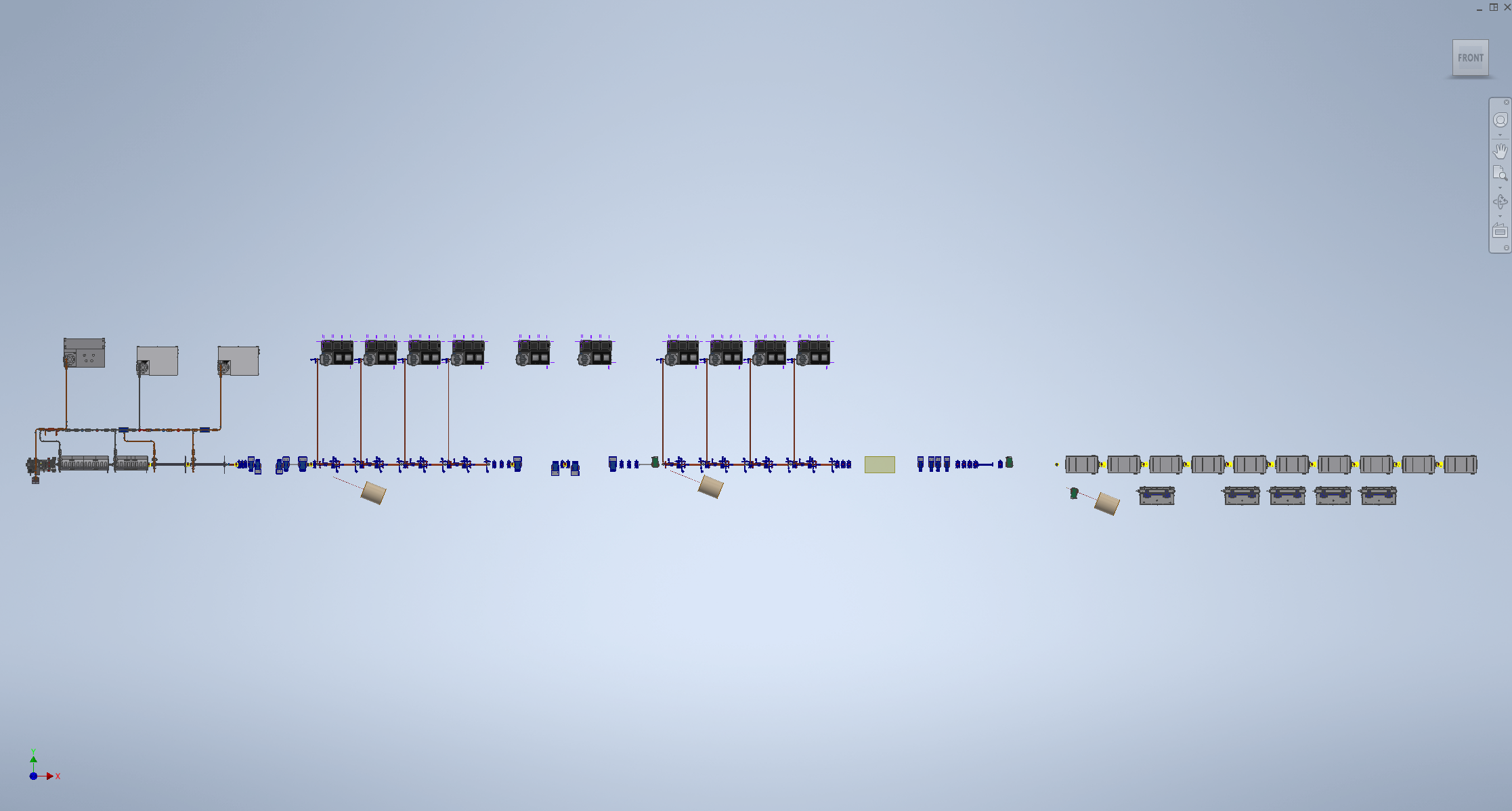 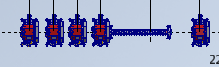 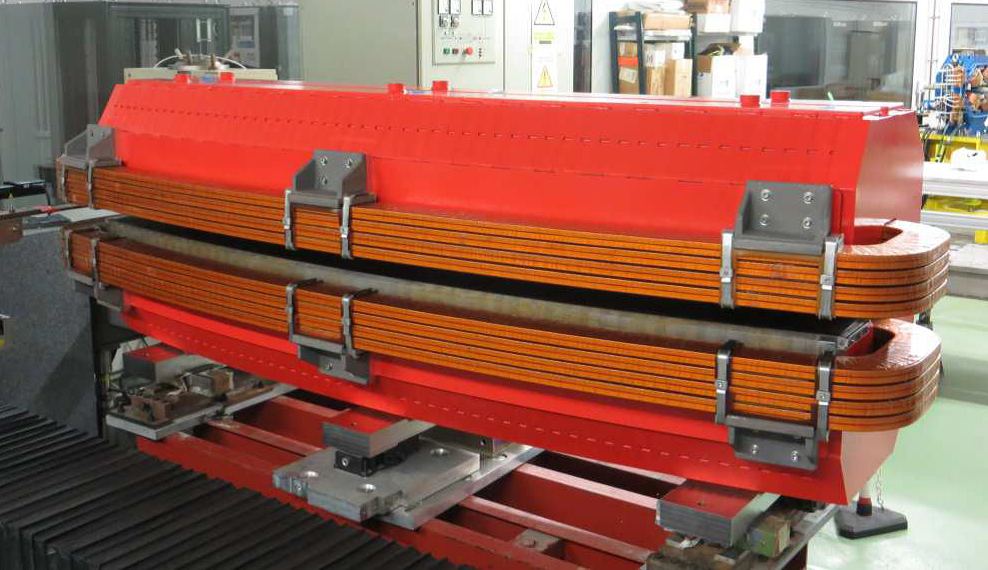 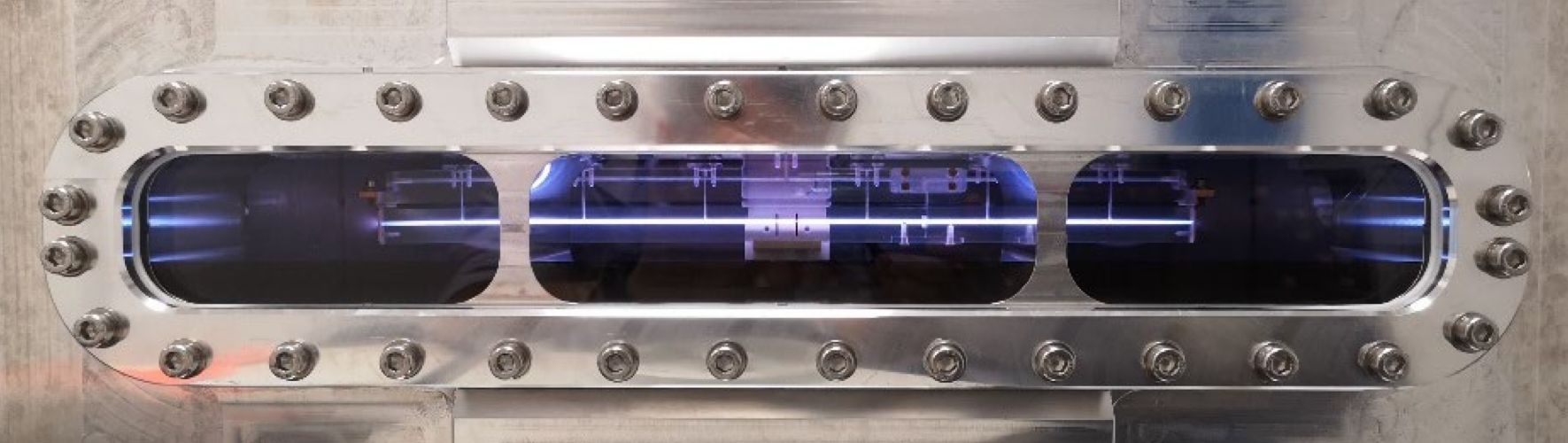 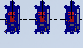 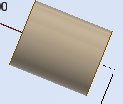 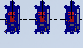 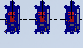 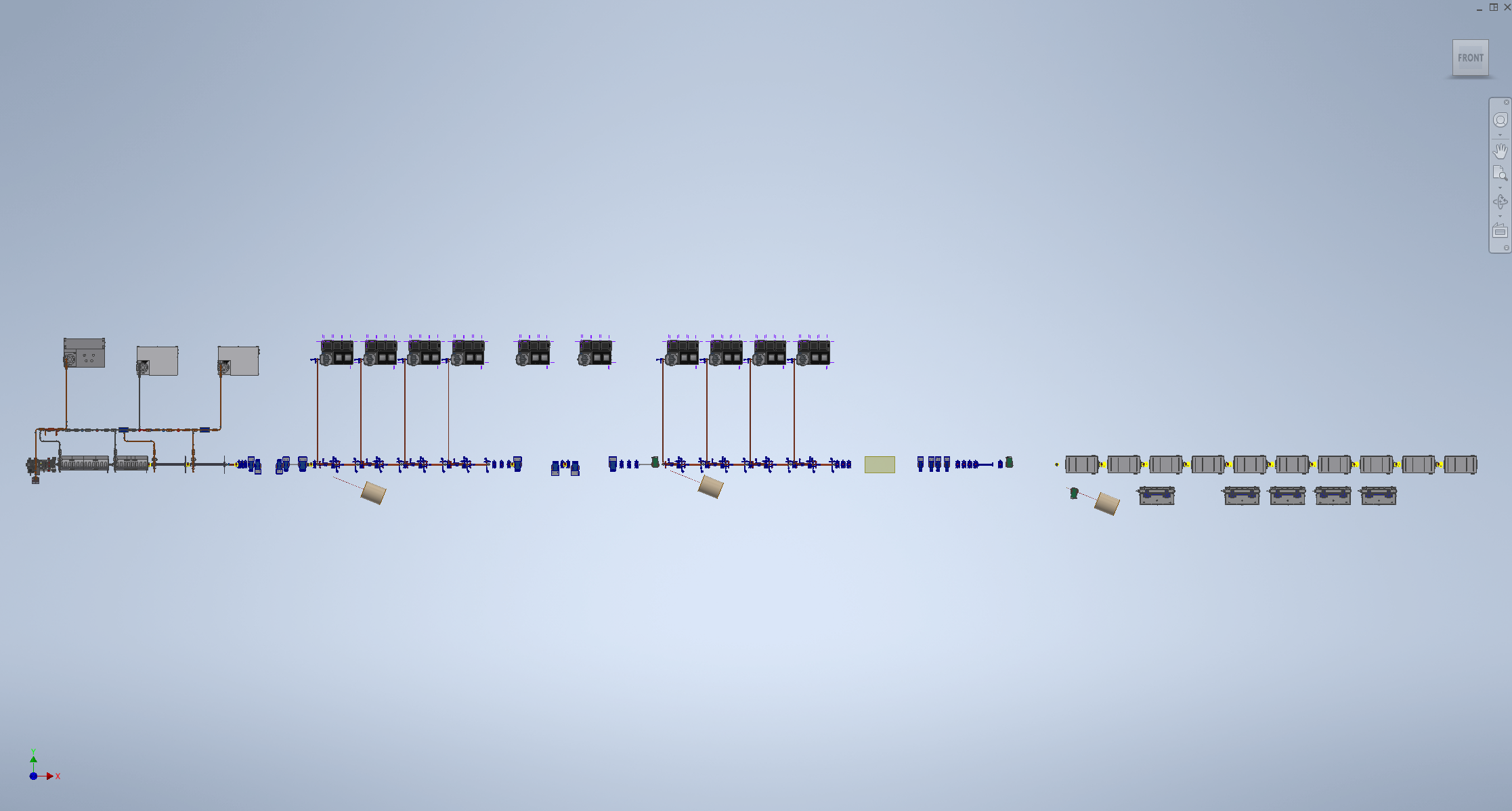 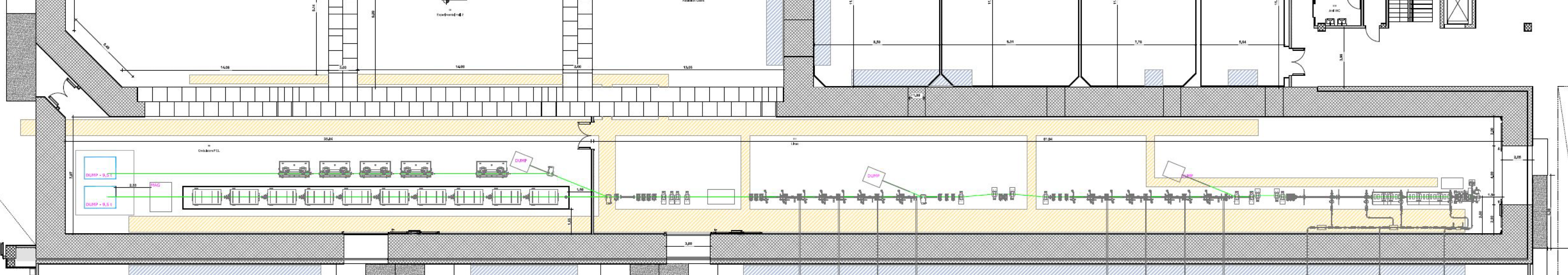 Dogleg LWFA: injection @ 500 - 600 MeV
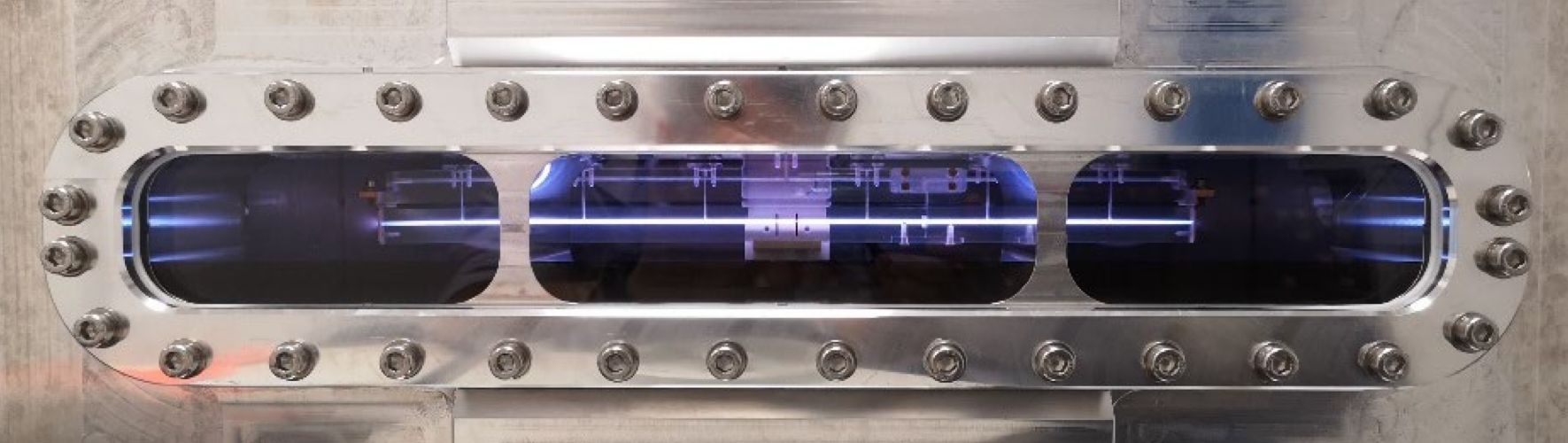 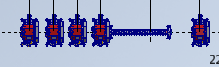 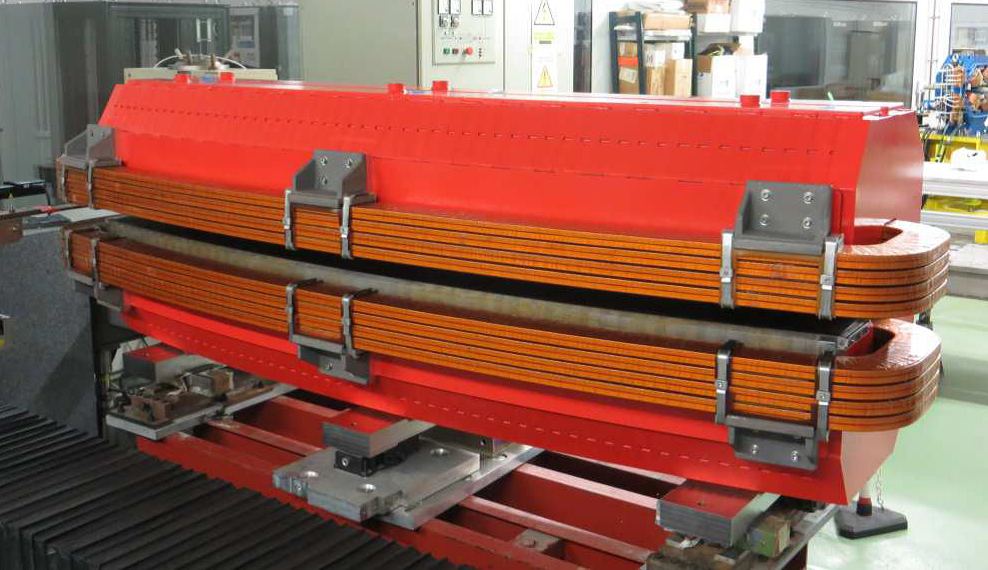 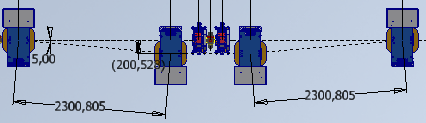 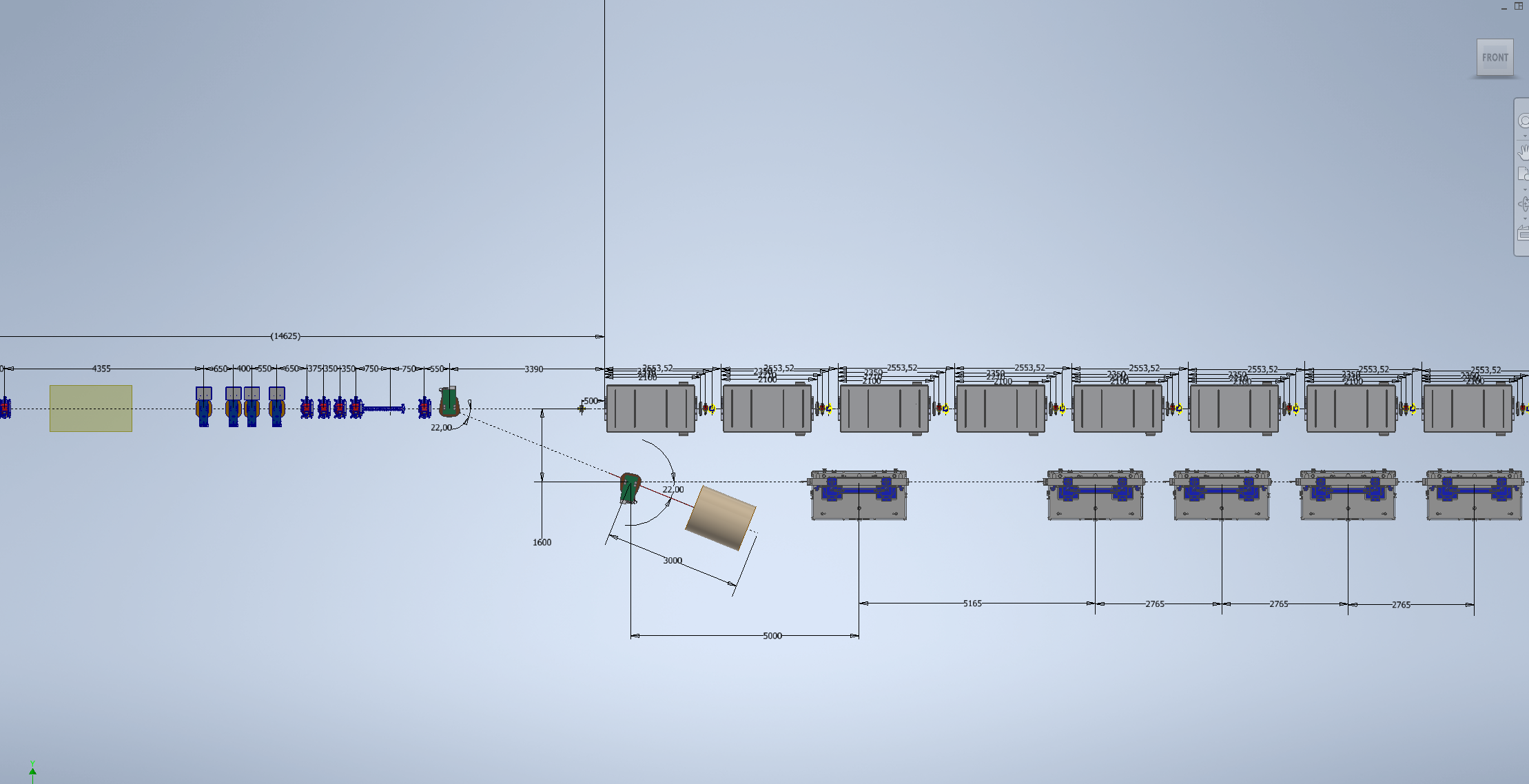 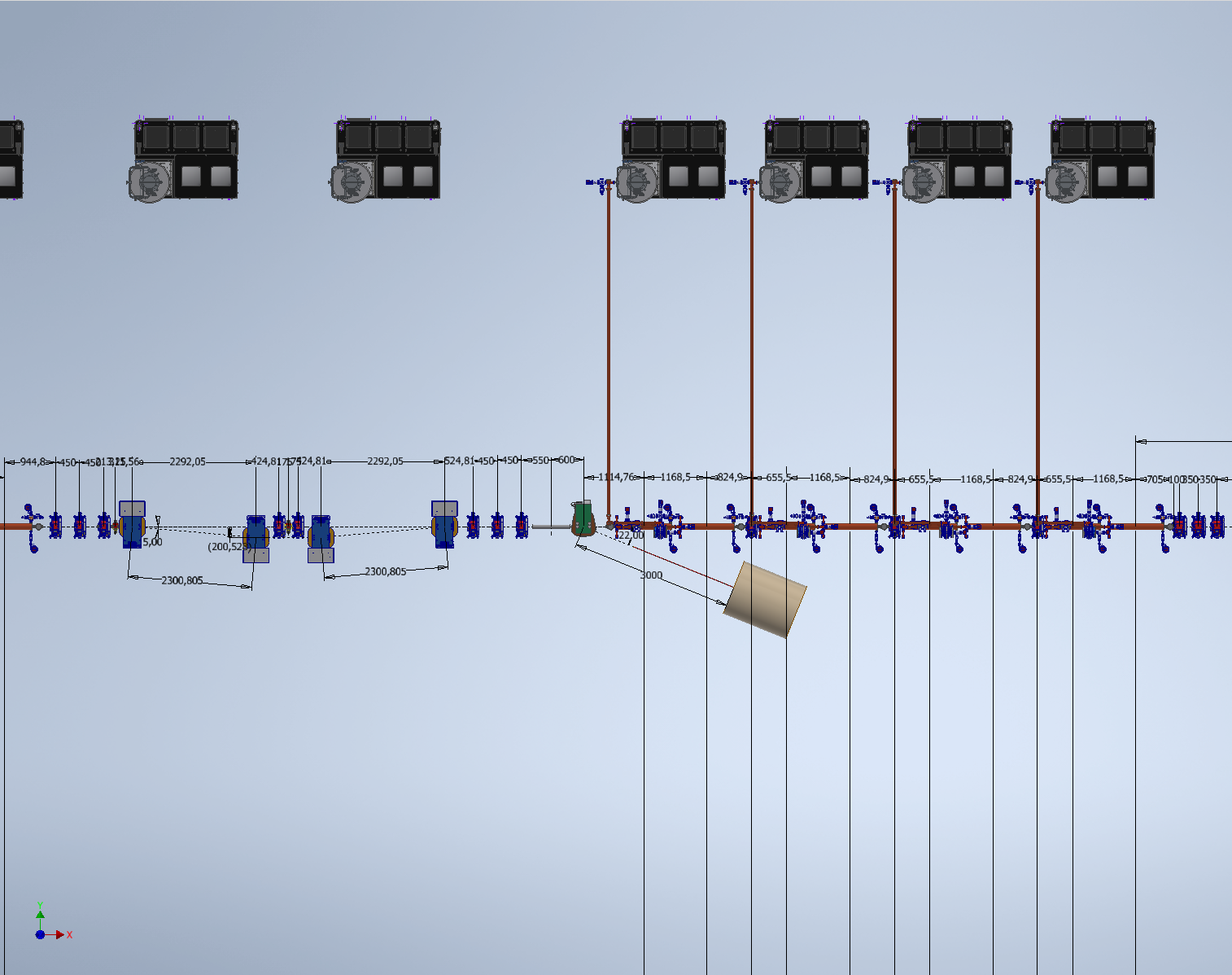 4 m
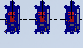 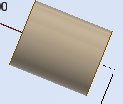 3 m
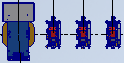 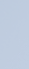 10 m
PROS:
Compatible with facility current layout
Dogleg with smaller angle (10 deg)
Works with 12J laser on target
Undulator room downstream
CONS:
No PWFA at all
Risky: long laser guiding
Low rep rate
Laser should be removed
Dogleg LWFA @ 500 MeV: building constraints
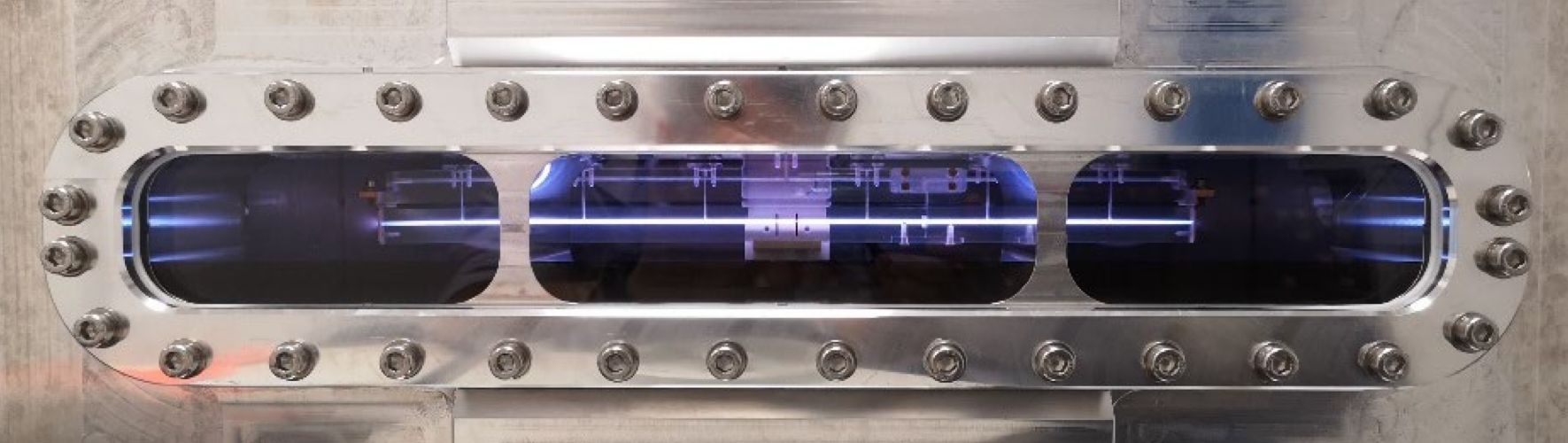 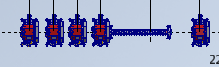 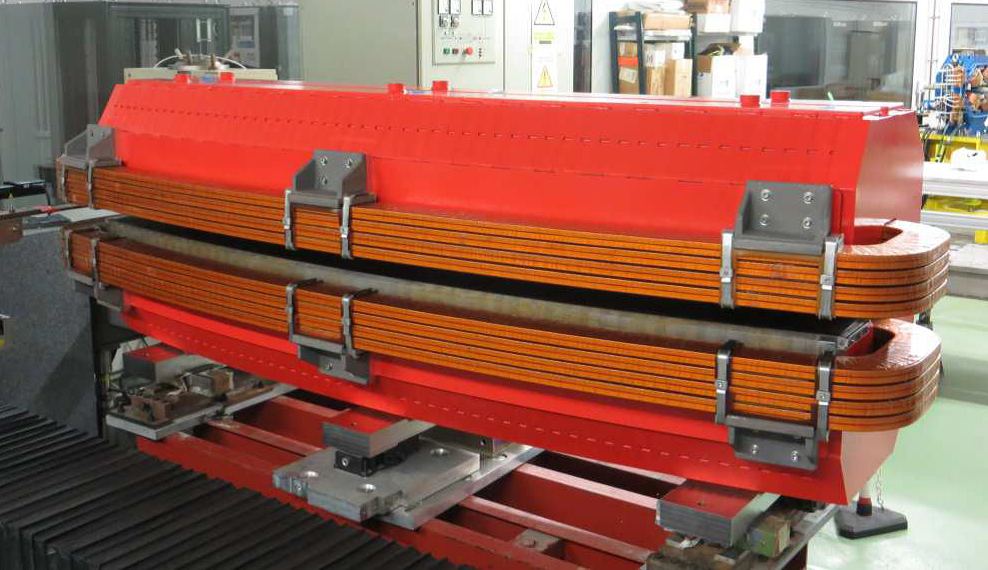 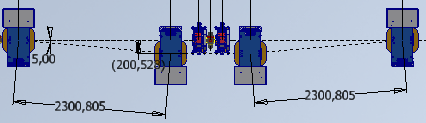 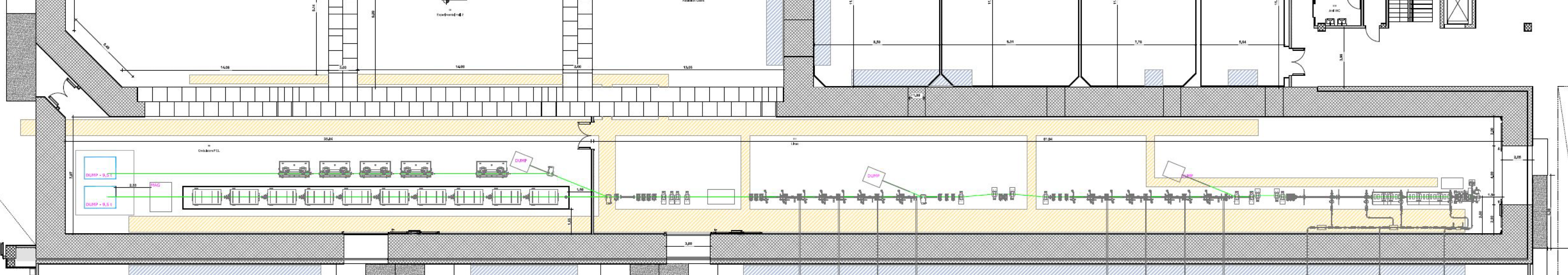 4 m
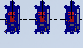 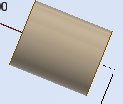 3 m
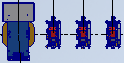 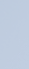 10 m
Dogleg LWFA: injection @ 100 MeV
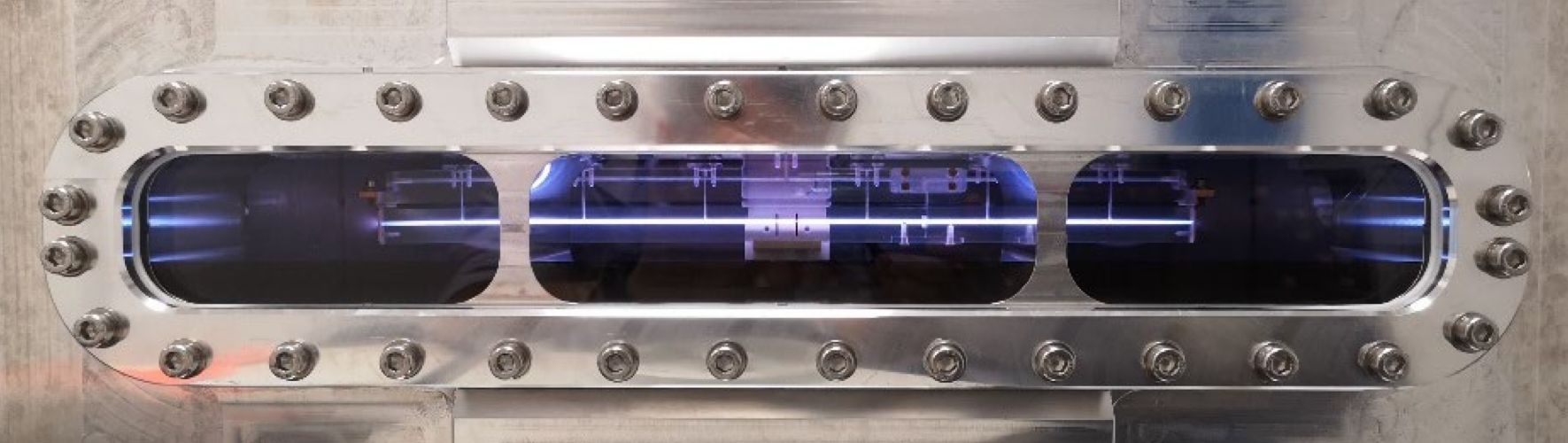 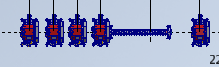 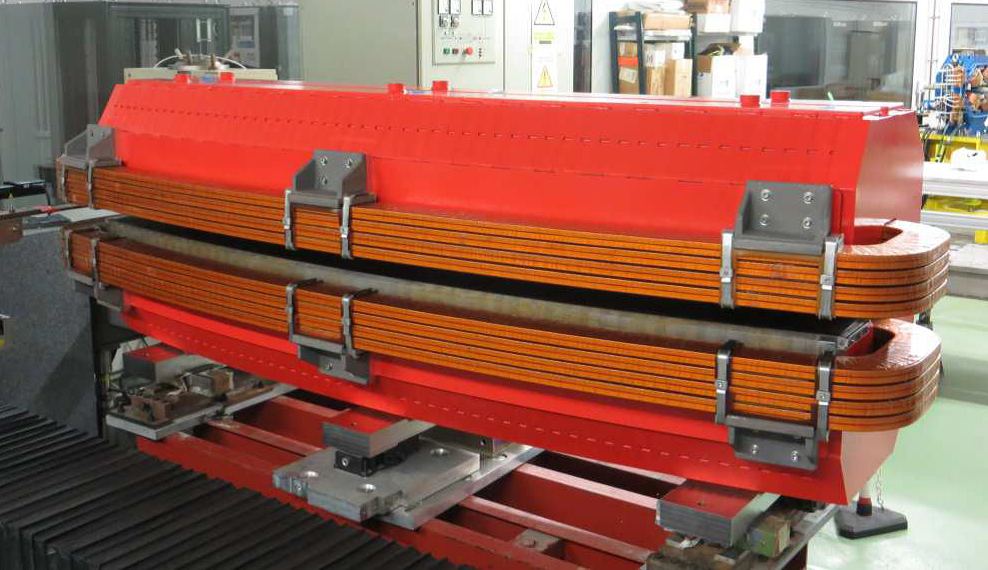 3 m
4 m
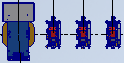 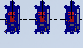 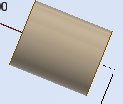 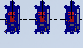 10 m
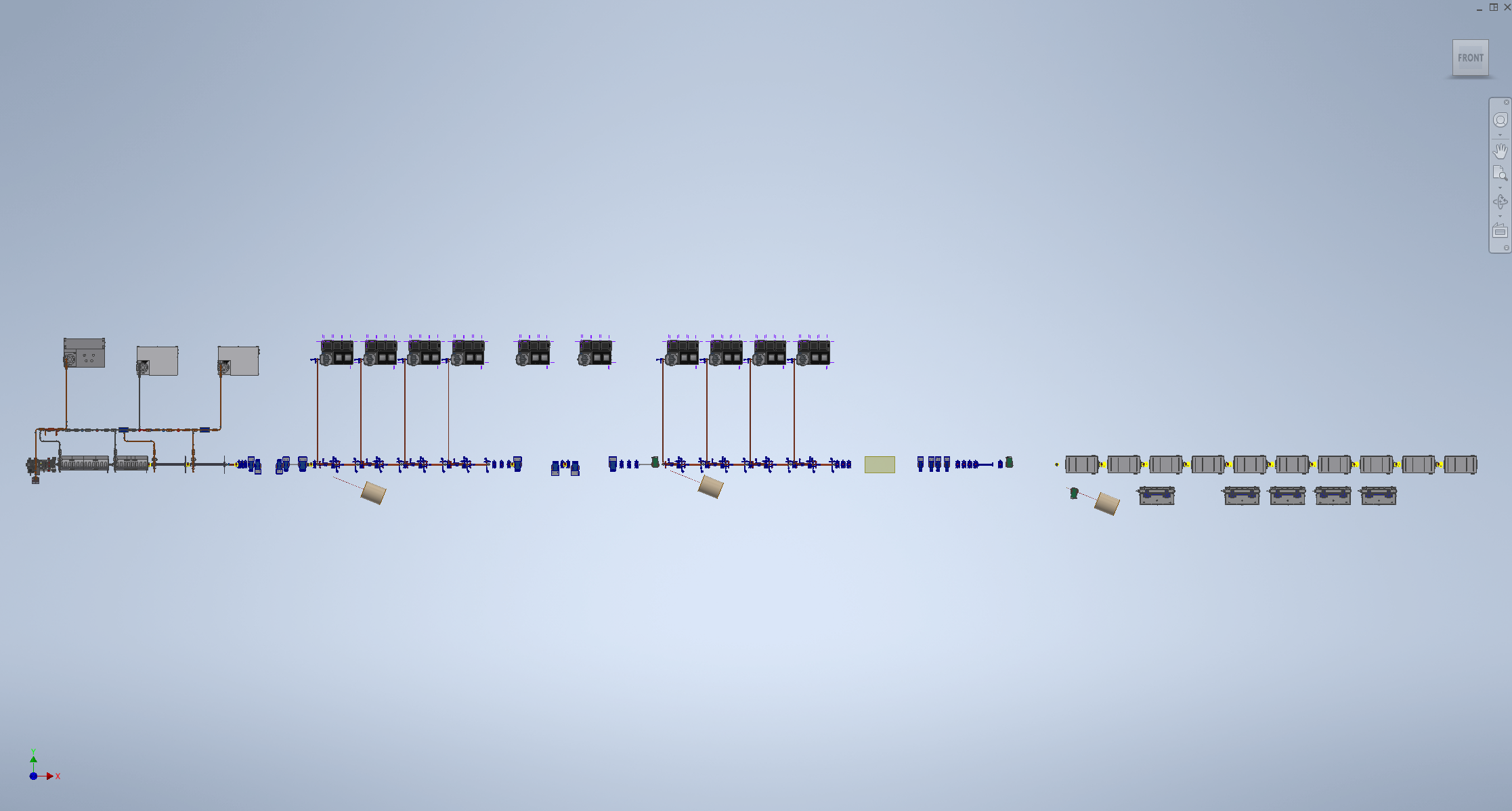 PROS:
Compatible with facility current layout
Dogleg with smaller angle (10 deg)
Lot of space downstream
CONS:
No PWFA at all
Lower injection energy, requires 1 PW laser
Risky: long laser guiding
Low rep rate
Dogleg LWFA @ 100 MeV: building constraints
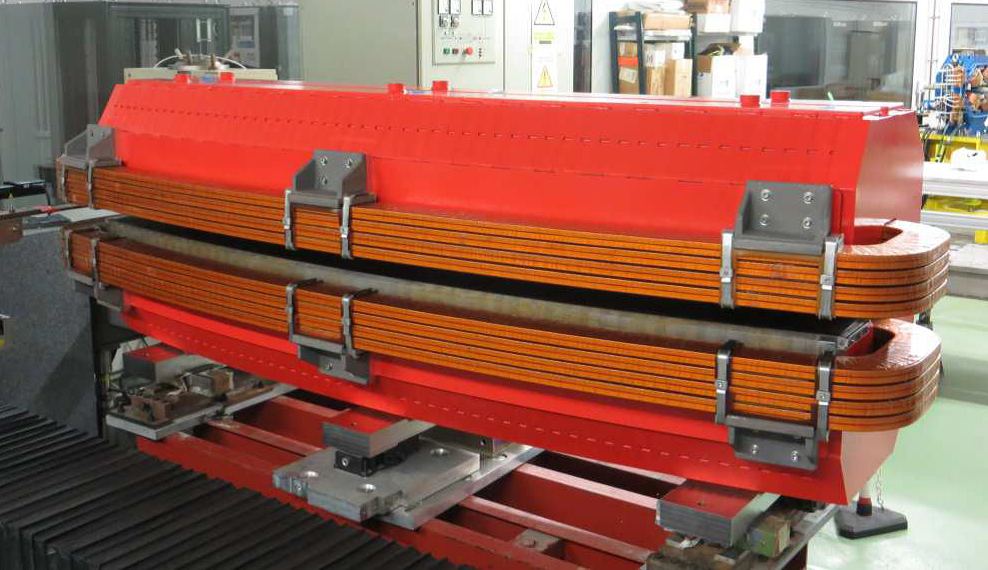 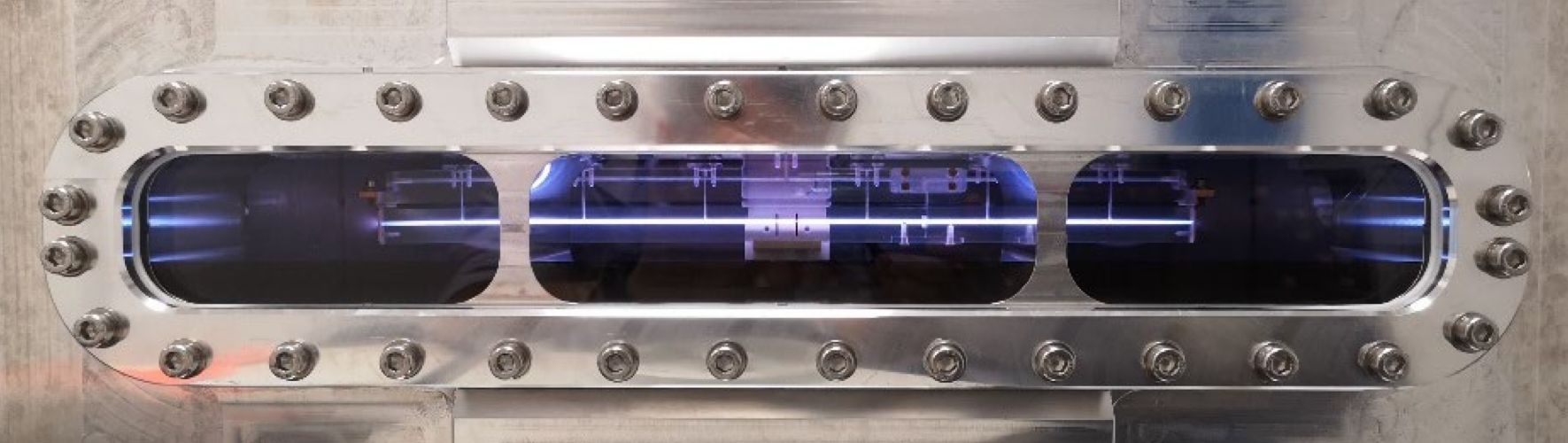 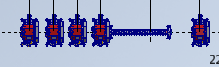 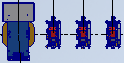 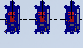 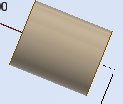 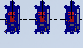 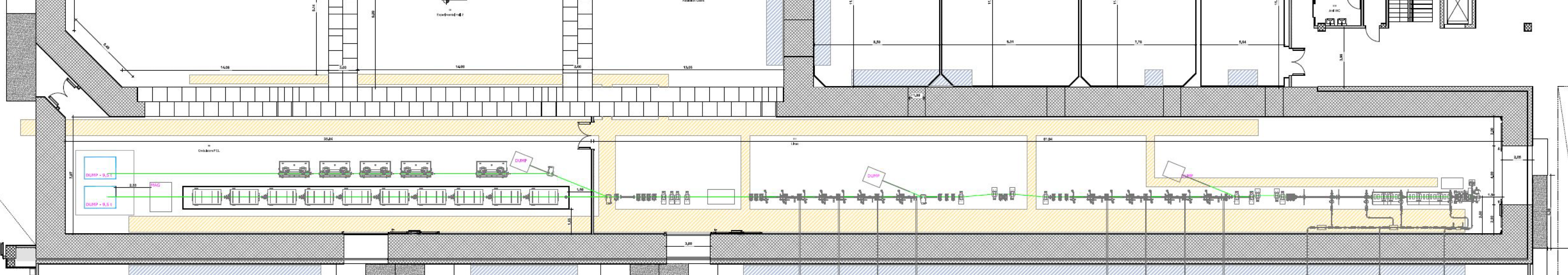 Hybrid PWFA + dogleg LWFA, option 1
Ein = 1.0 - 1.7 GeV
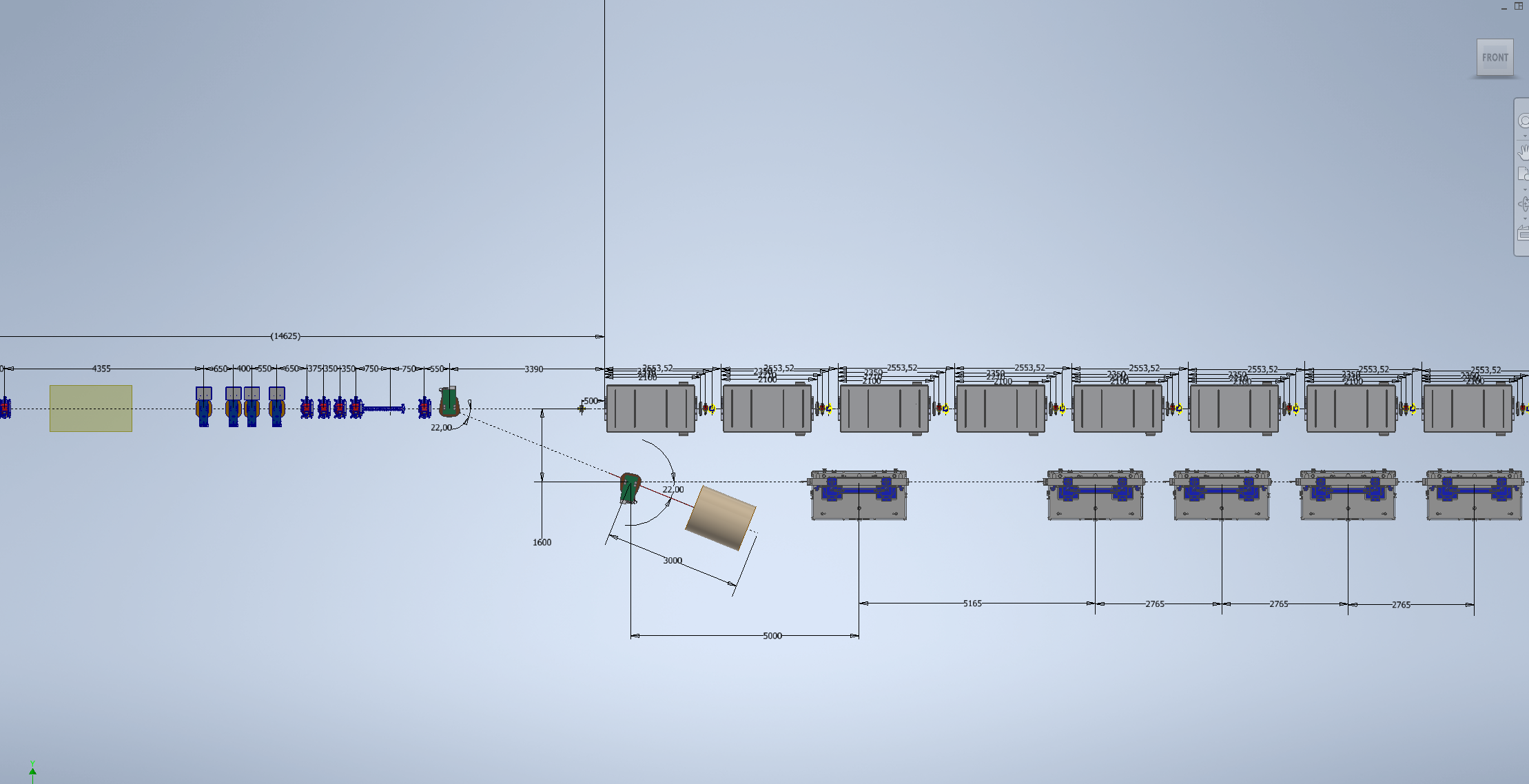 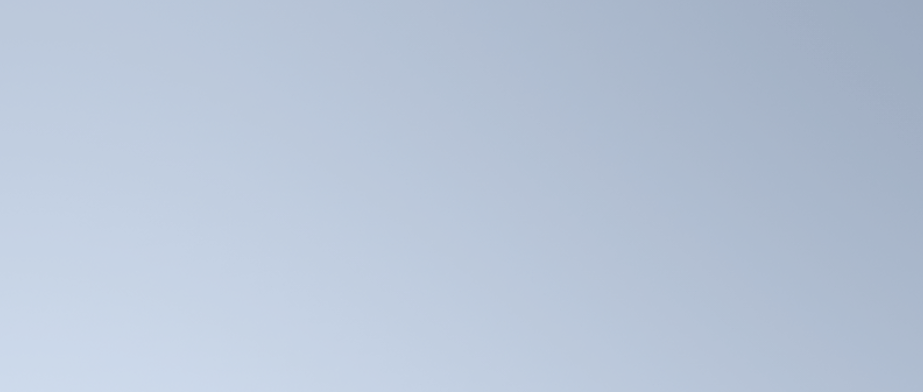 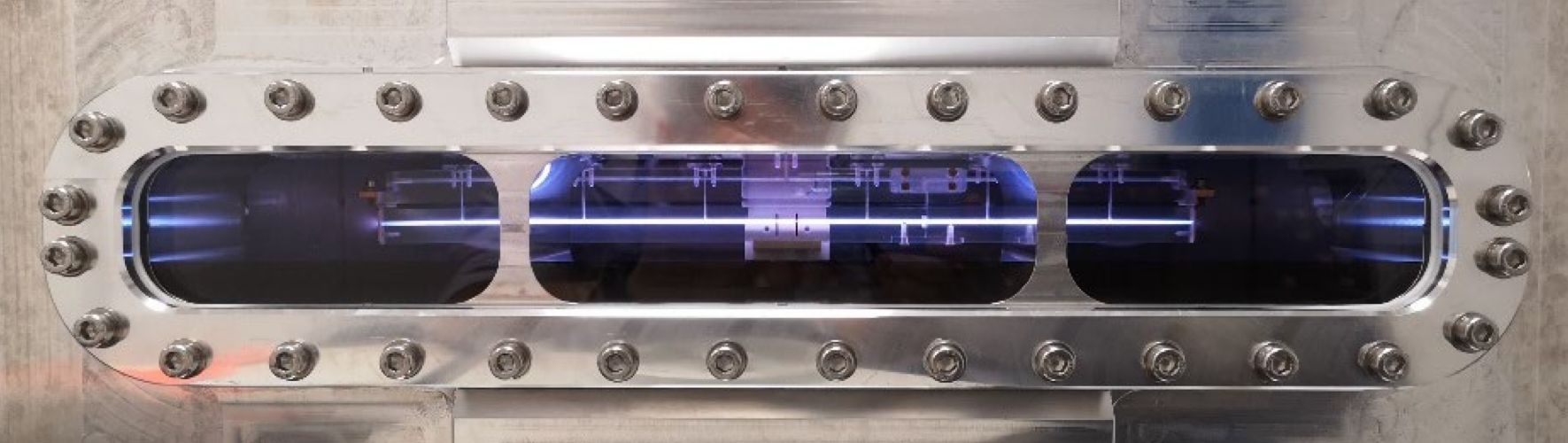 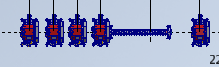 From PWFA:
LWFA:
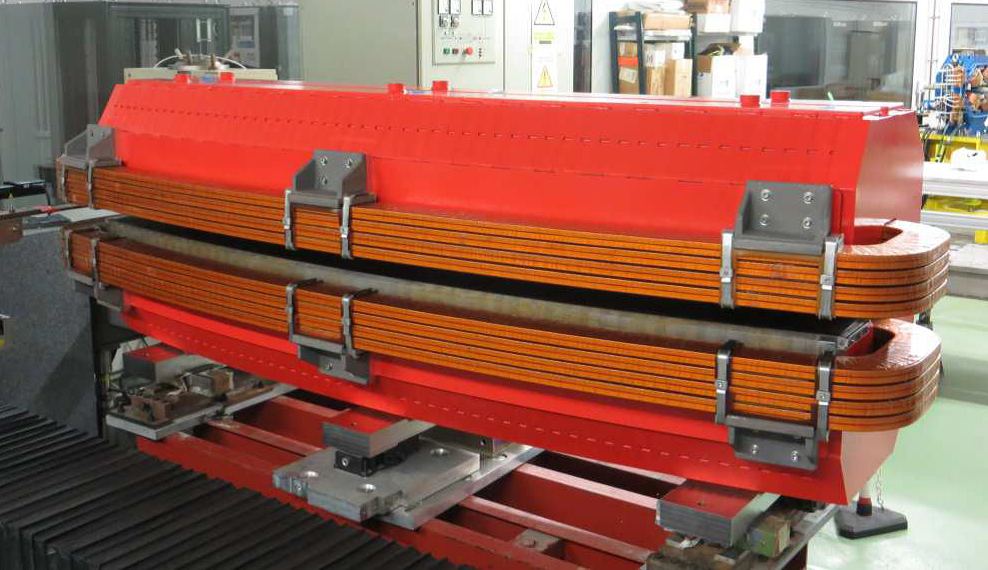 Eout = 1.0 - 1.7 GeV
Eout = 5.0 GeV
3 m
4 m
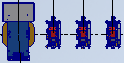 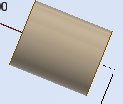 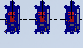 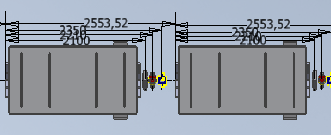 10 m
PROS:
Compatible with facility current layout
PWFA + LWFA!
CONS:
Large angle dogleg
Risky: long laser guiding
Staging
Hybrid PWFA + LWFA 1: building constraints
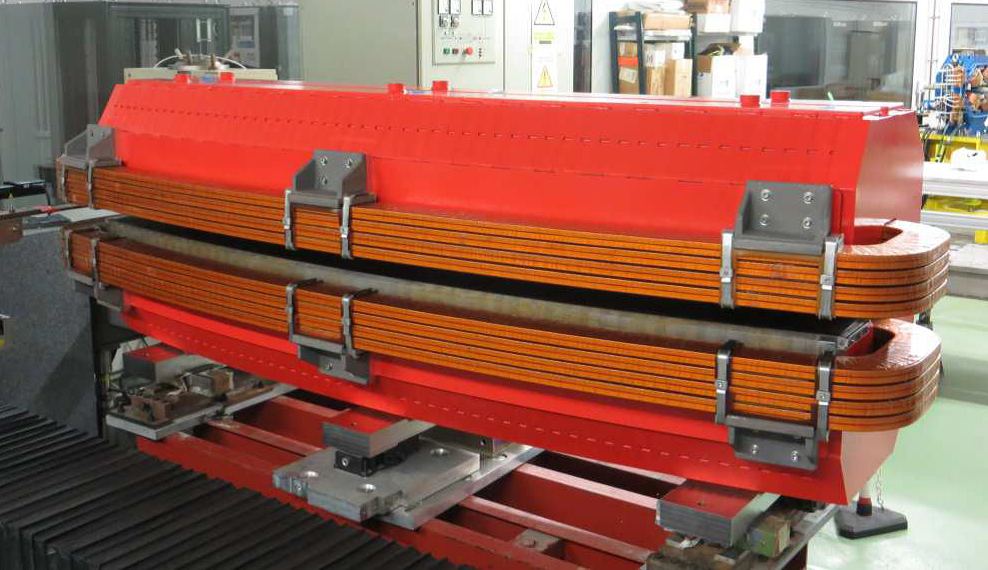 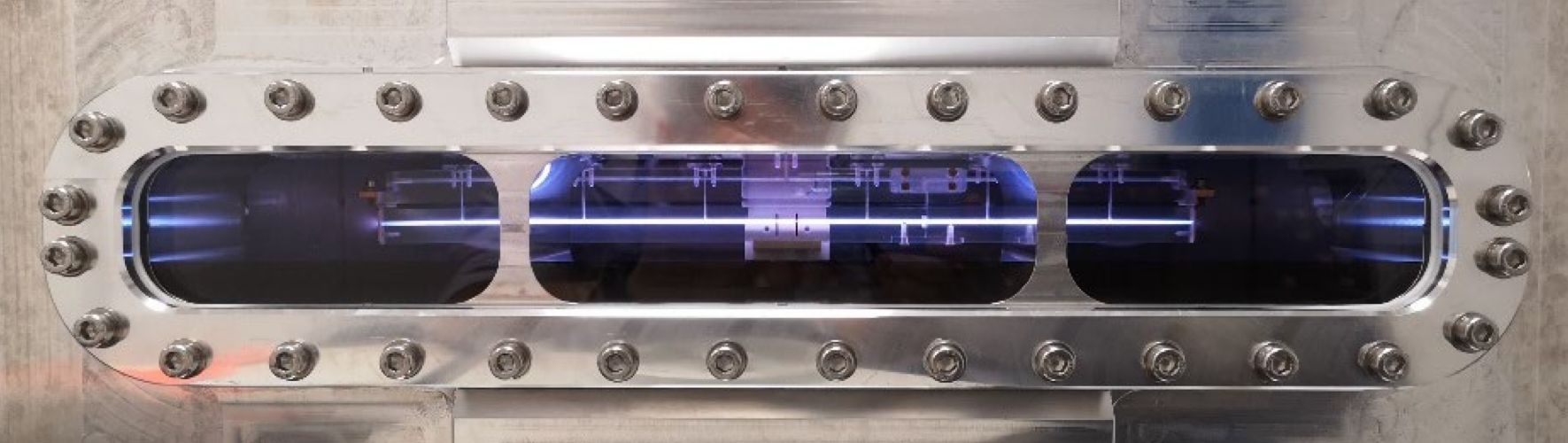 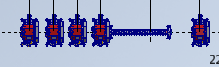 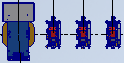 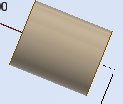 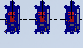 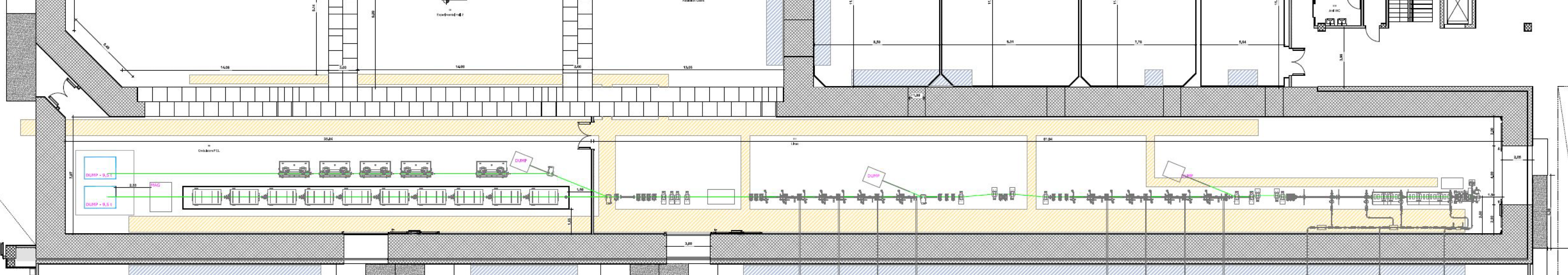 Hybrid PWFA + dogleg LWFA, option 2
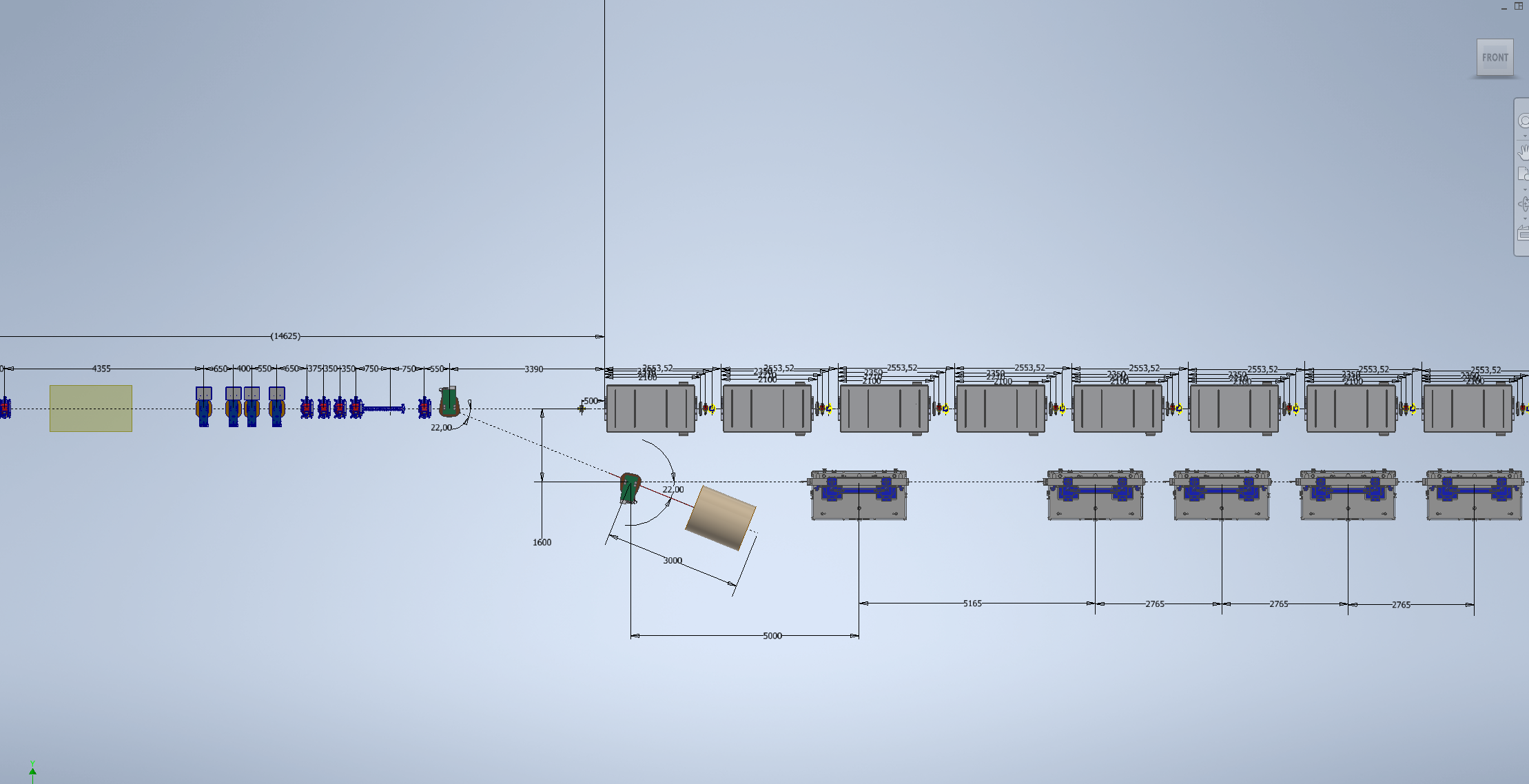 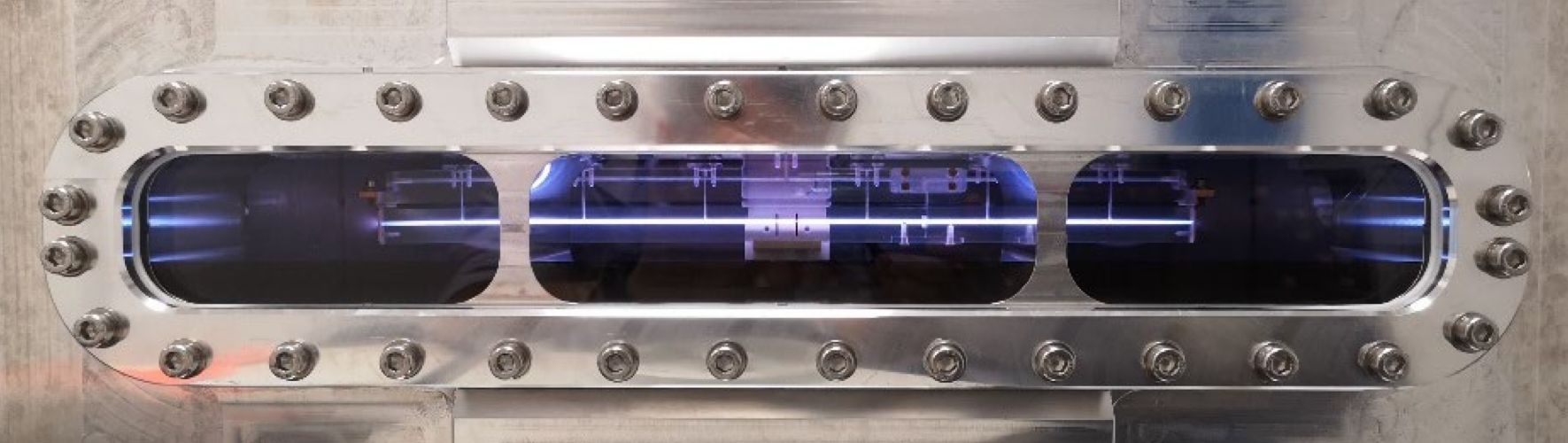 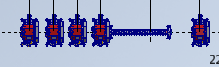 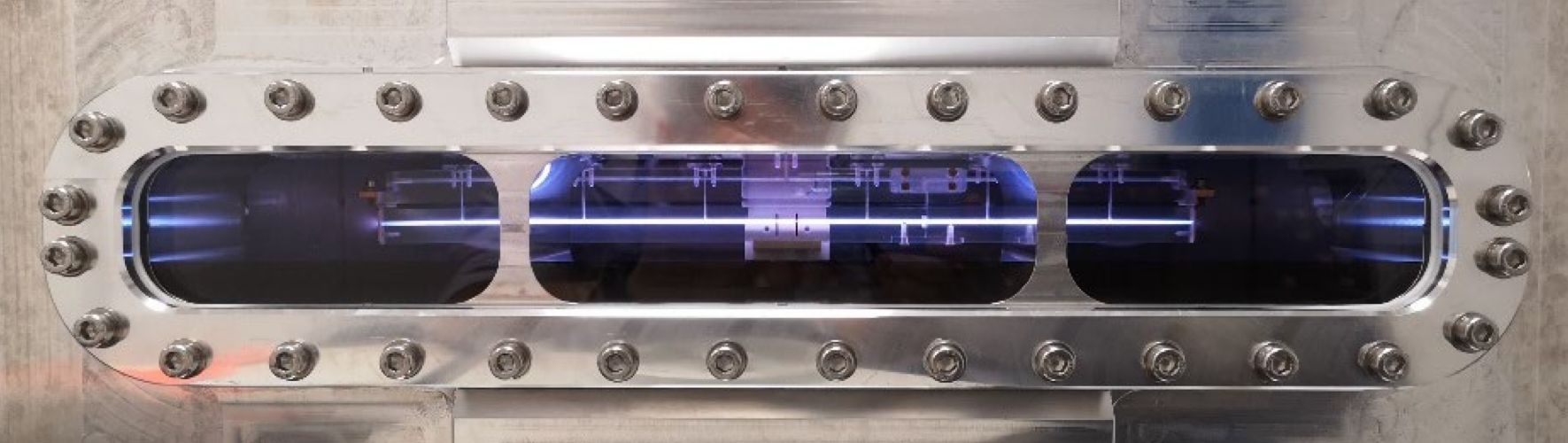 LWFA:
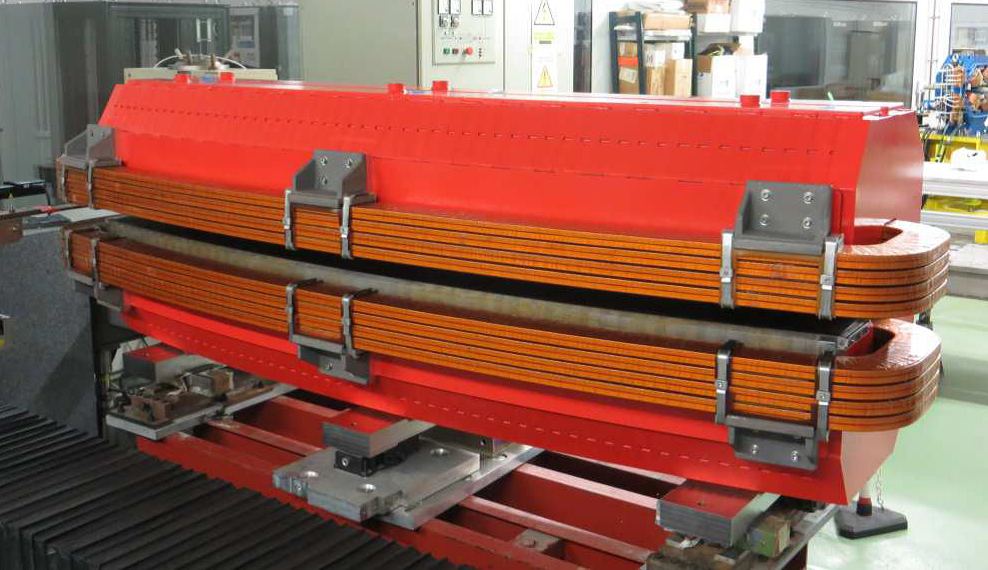 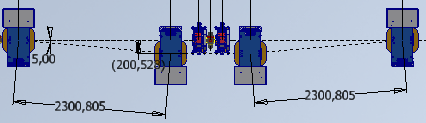 Eout = 5.0 GeV
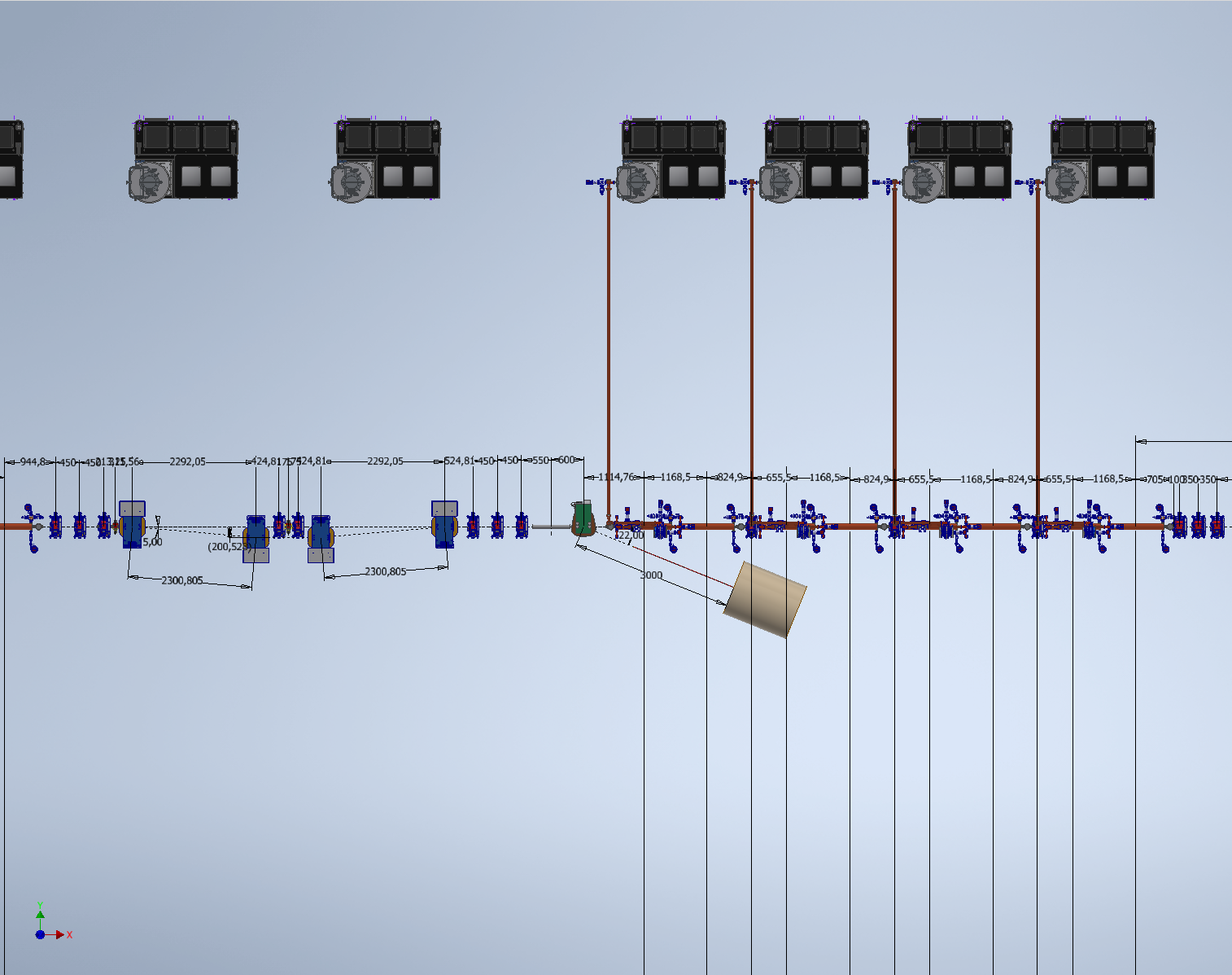 2m
2m
Ein = 1.0 GeV
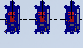 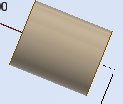 3 m
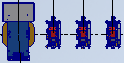 4 m
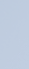 10 m
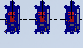 PWFA:
Eout = 1.0 GeV
Ein = 500 MeV
PROS:
Compatible with facility current layout
Small dogleg angle (10 deg)
Only 1D + 1W in dogleg
PWFA + LWFA!
CONS:
Comb structure in dogleg
Risky: long laser guiding
Staging
Hybrid PWFA + LWFA 2: building constraints
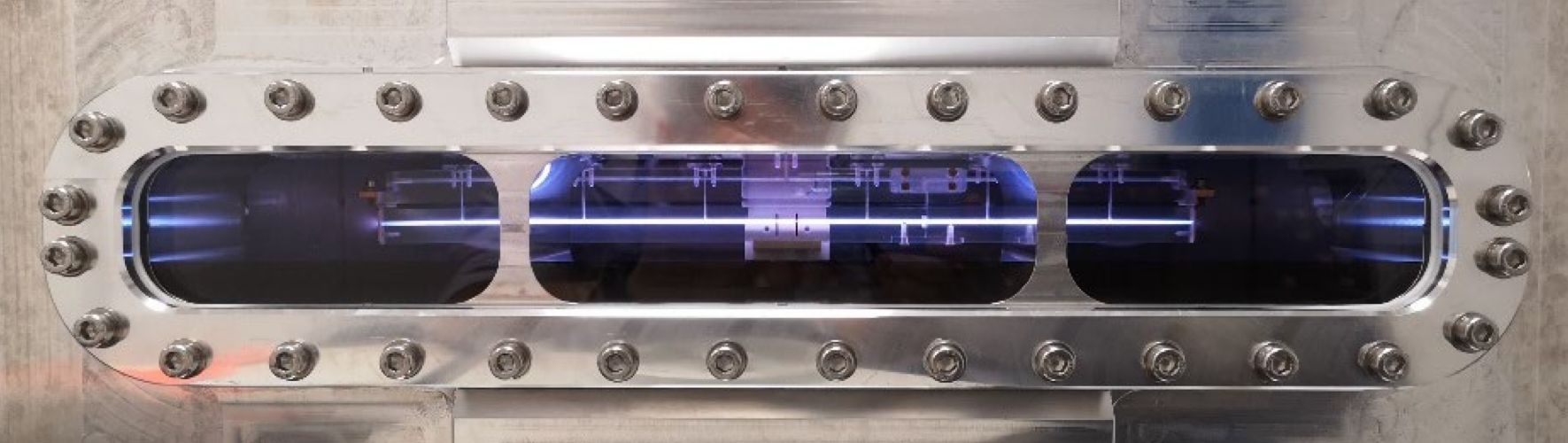 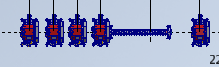 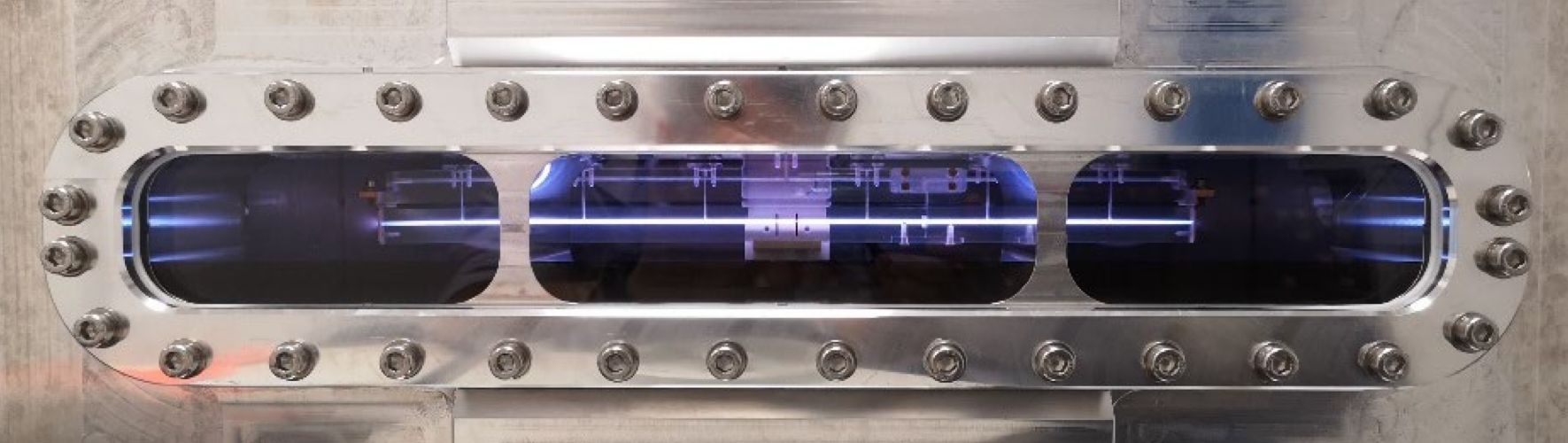 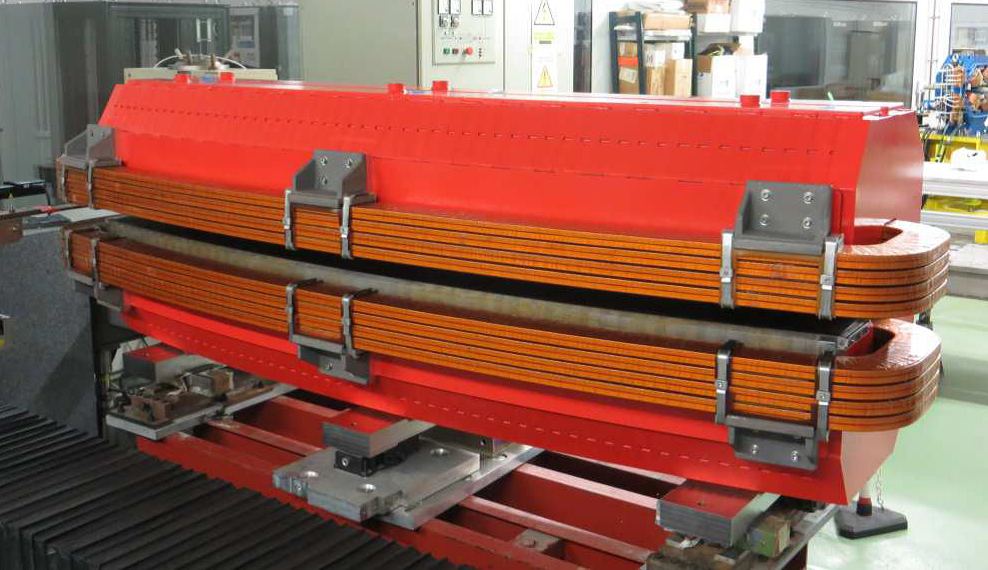 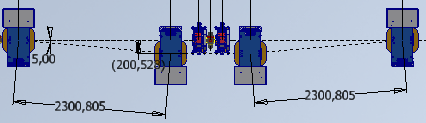 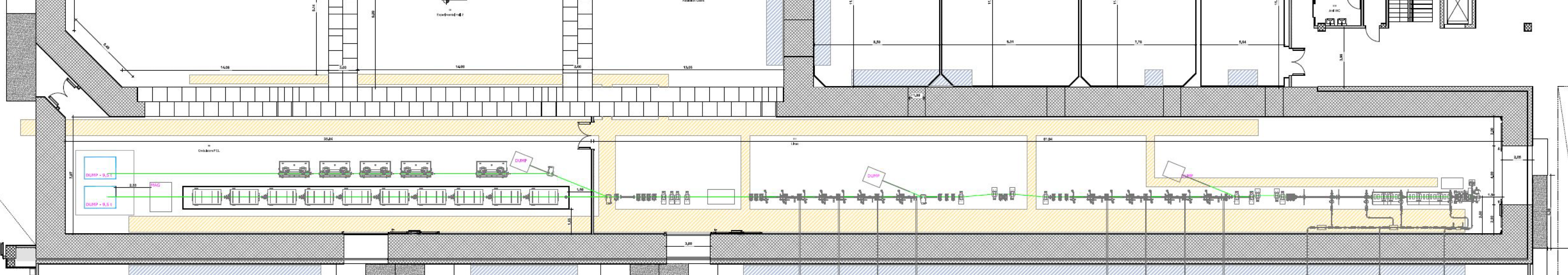 2m
2m
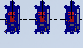 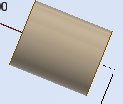 3 m
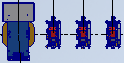 4 m
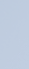 10 m
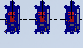 Risk mitigation
Hose instability/dispersion related problems: Dumper bunch, arXiv:2409.12041v1
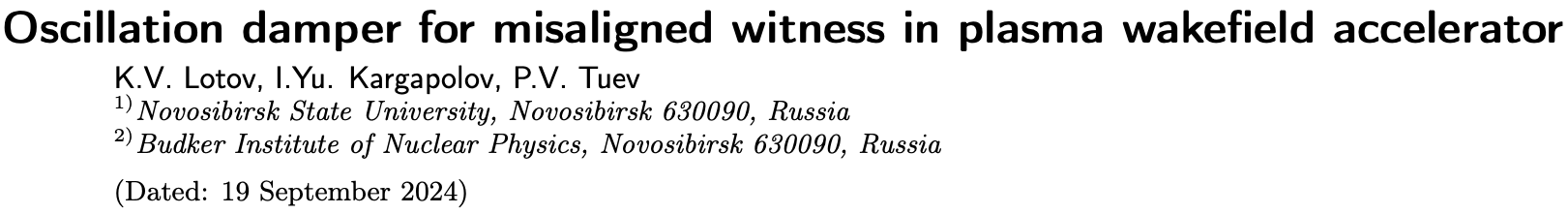 Long guiding channel: filament, HOFI
Laser removal: plasma mirror
Thanks for your attention
Backup slides
Dogleg LWFA: injection @ 500 - 600 MeV
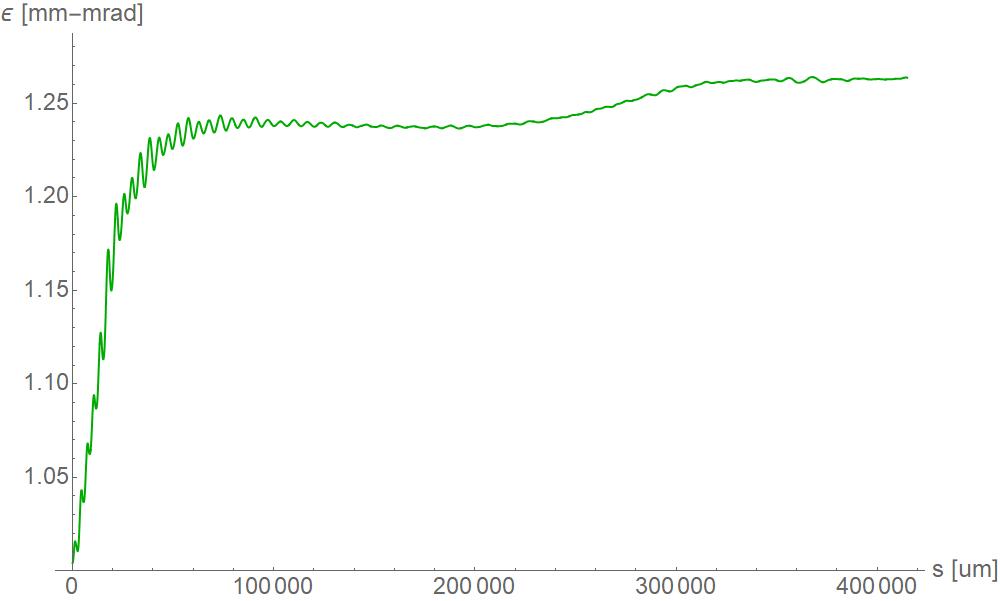 Laser parameters:
σtr = 40 μm
El = 12 J
στ = 30 fs
Bunch parameters:
q = 30 pC
Ein = 500 MeV
στ = 13 fs
n0 =
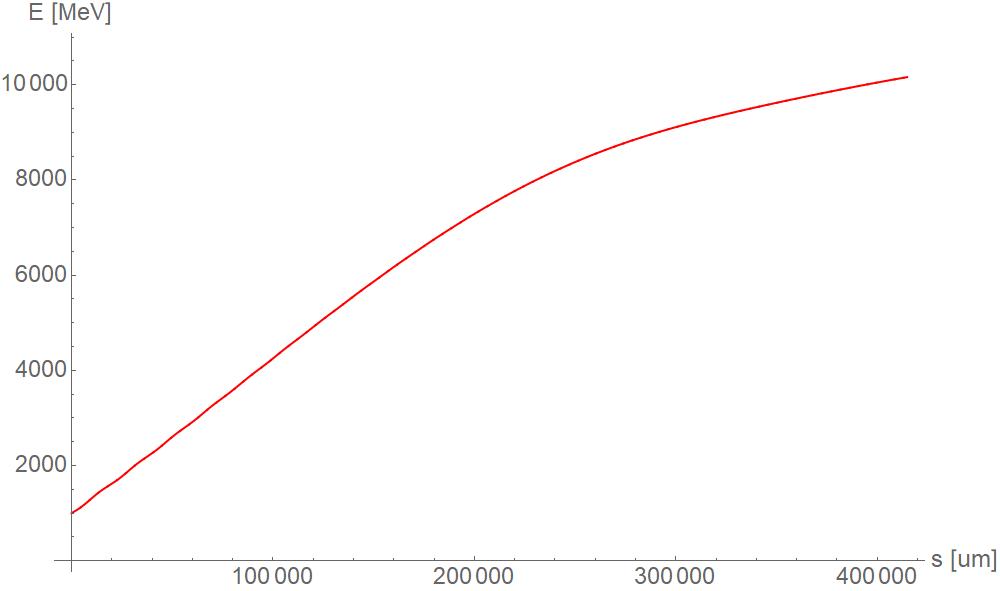 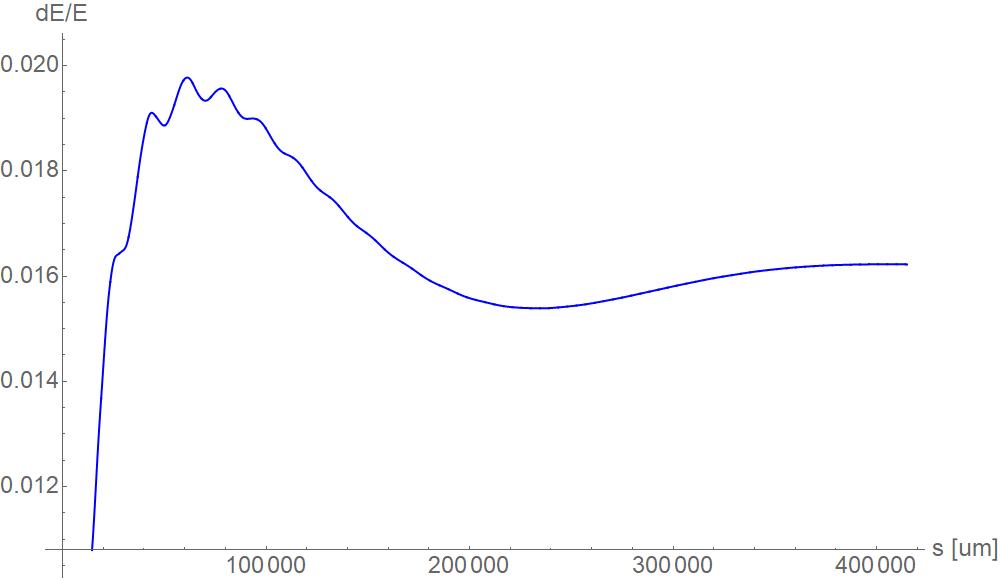